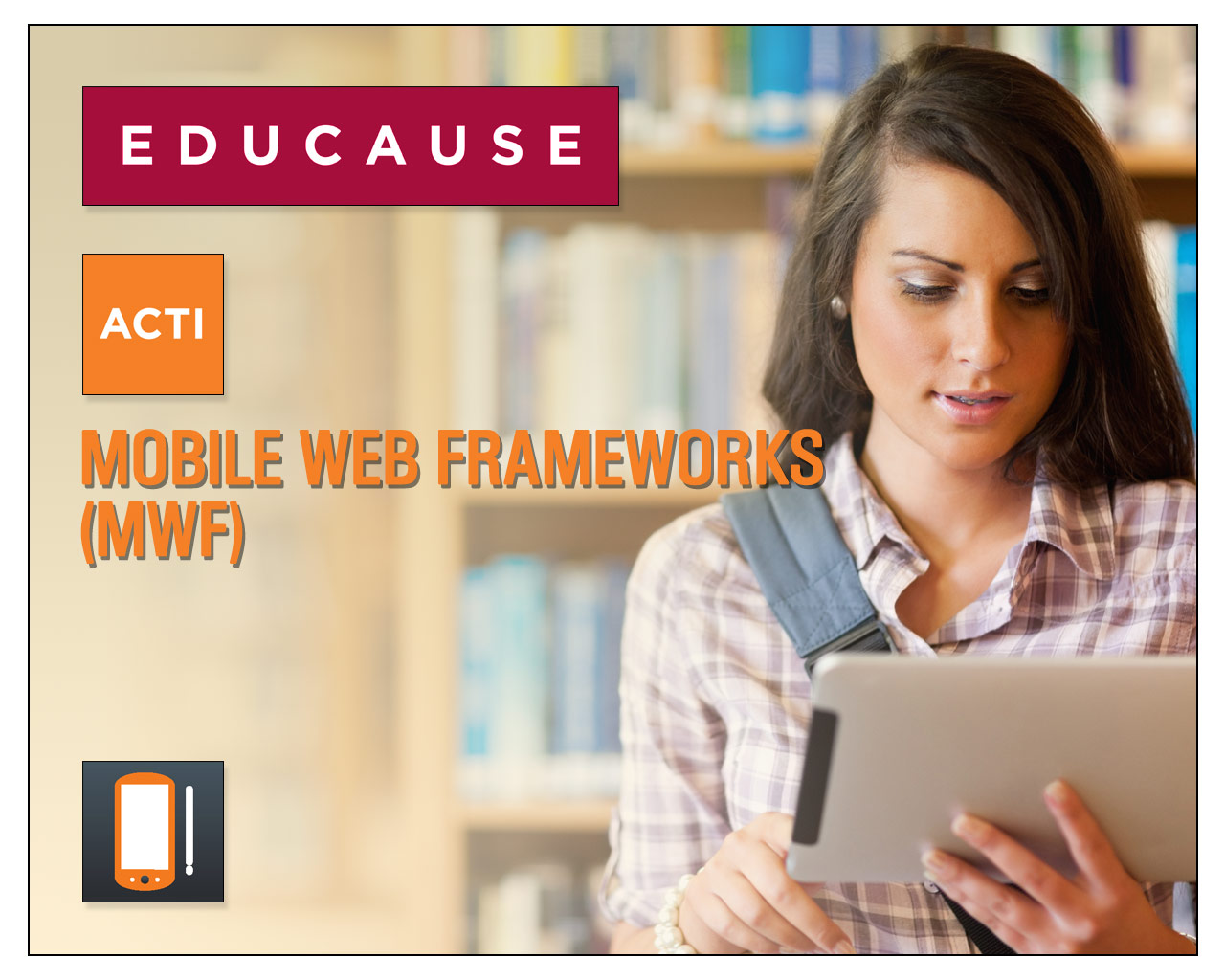 Rose Rocchio, UCLA
Mojgan Amini, UCSD
Chris Ward, Kennesaw State University
Lori Tirpak , Oakland University, Rochester
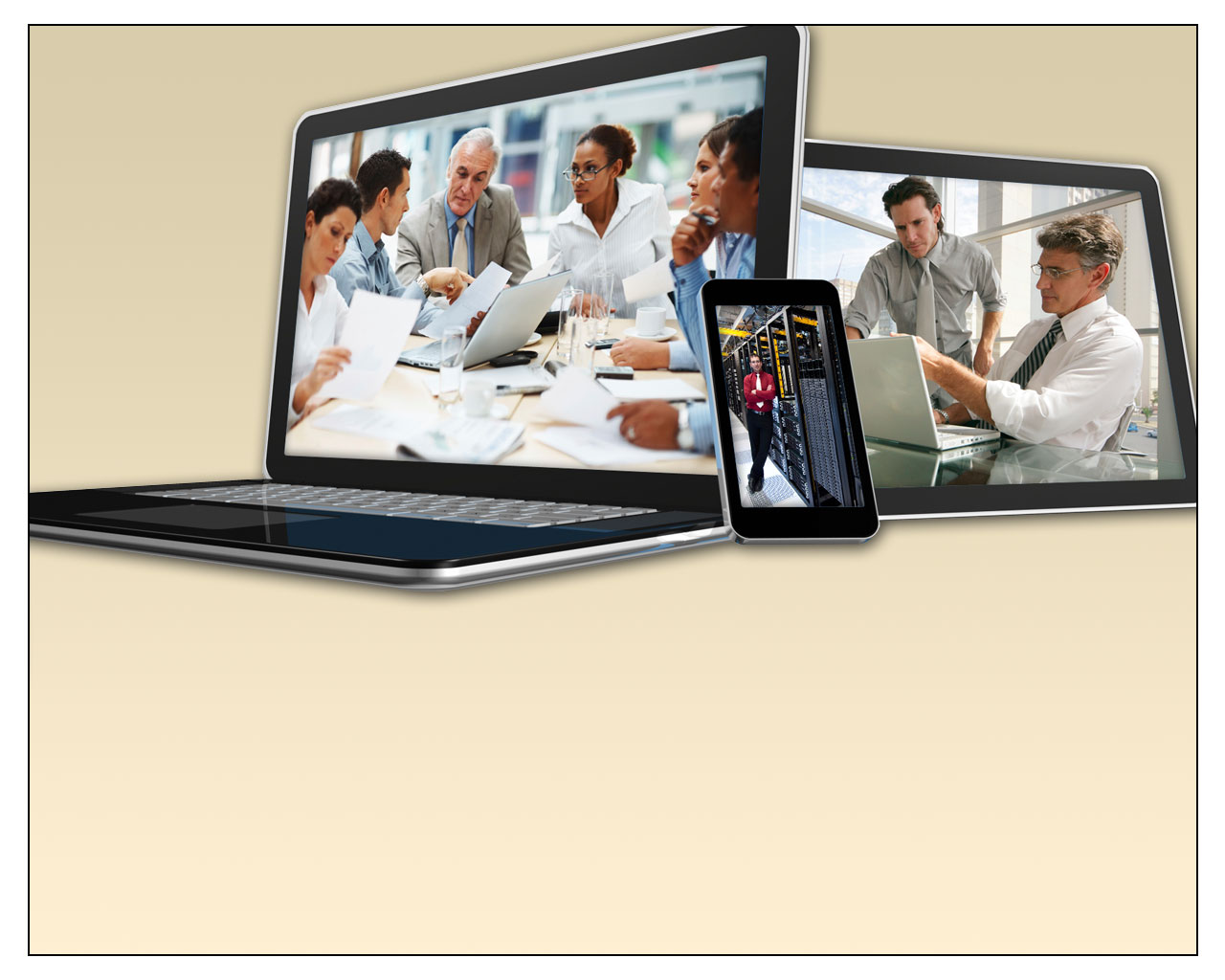 ACTI is:Advanced Core Technologies Initiative

Focus is on bringing leaders together to focus on advanced technologies
[Speaker Notes: Early Adopters
Collaborators
Value in Higher Educational Community

* Began meeting in October 2011]
ACTI-MWF MISSION:

To promote strategic mobile cooperation across higher education institutions
ACTI-MWF GOALS:
 
Develop a strategic mobile framework guide & evaluation method

Share strategies to mobile-enable an institution 

Monitor evolution of mobile technologies
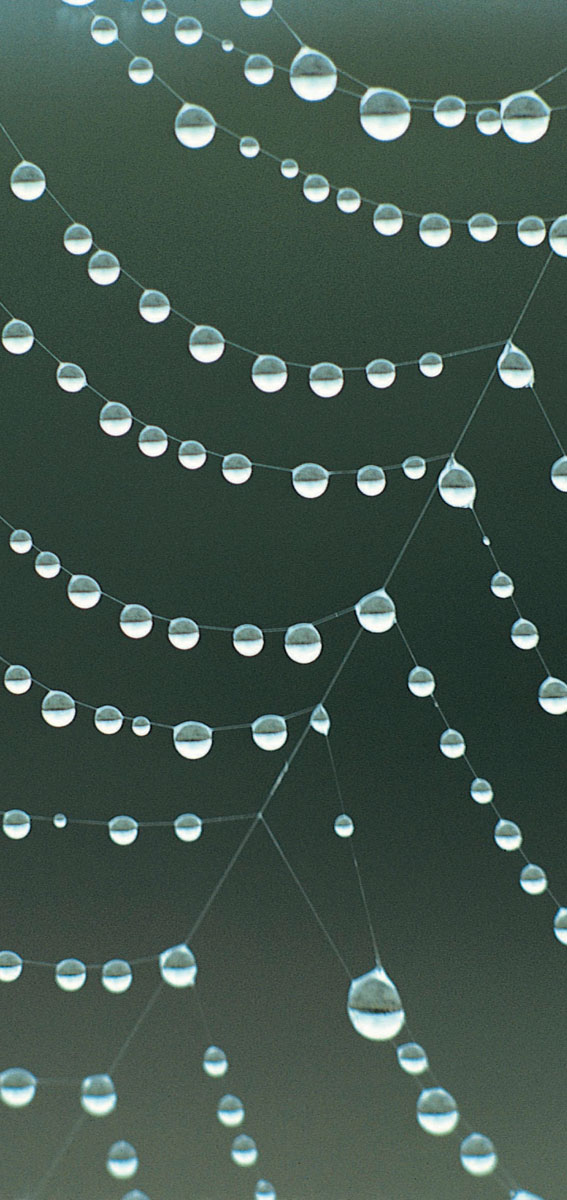 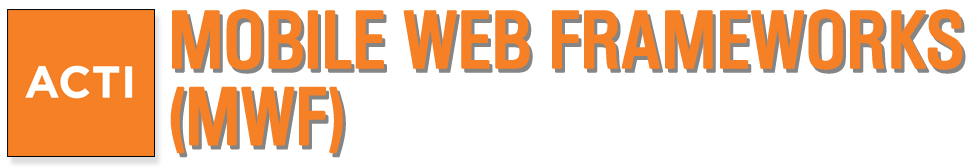 Promoting strategic mobile cooperation across higher education institutions.
Large R1s,  Small public Institutions, private institutions
Geographic diversity
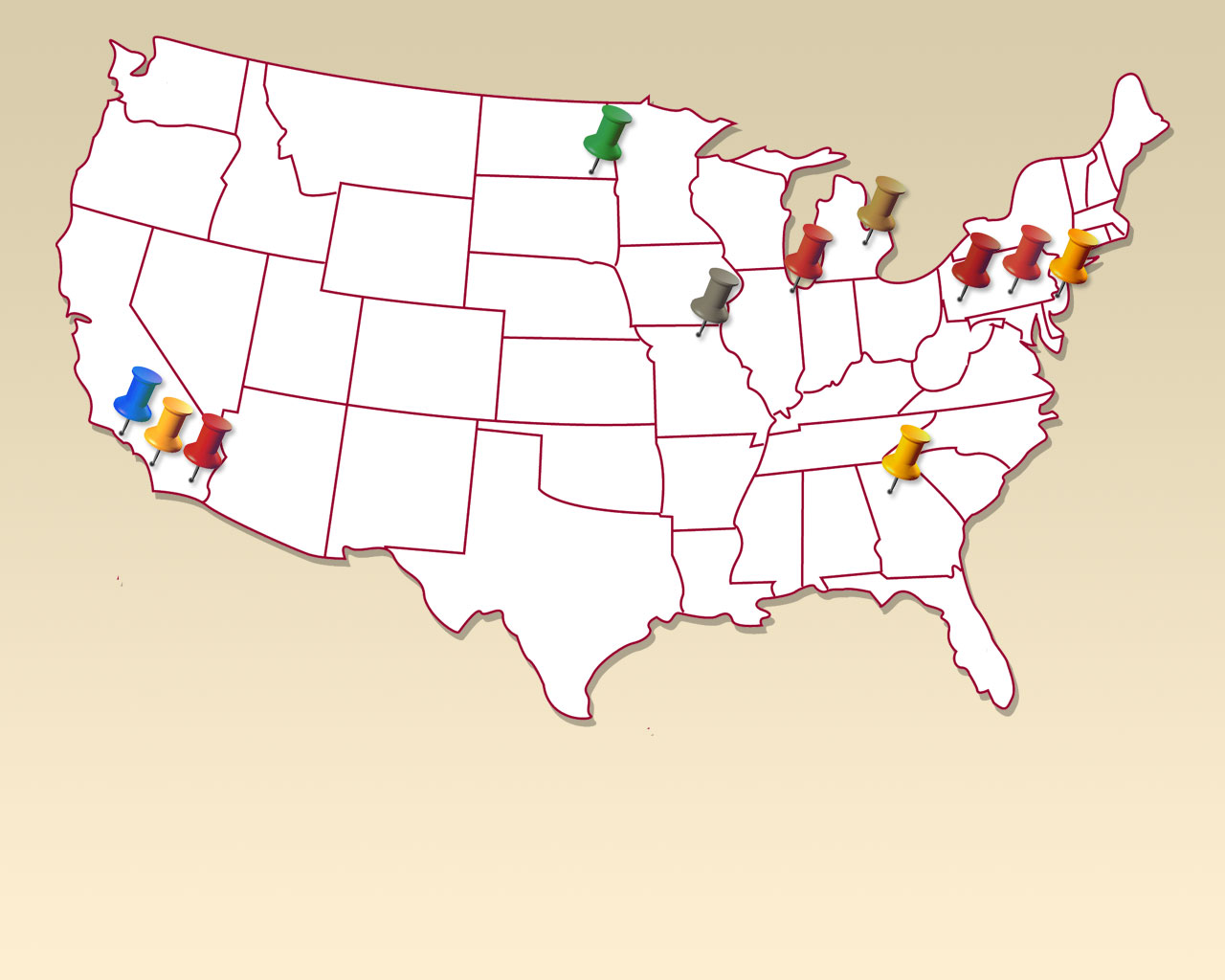 ACTI-MWF Participants
UCLARose Rocchio, Director of Educational & Collaborative Technologies
Kennesaw State UniversityChristopher Ward, Assistant Director of Web ServicesAmos Williams III, Mobile Developer

Princeton
Serge J. Goldstein, Associate CIO & Director of Academic Services

Oakland University
Lori Tirpak, Director Enterprise Systems

UCSD
Mojgan Amini, User Experience Technologies & Middleware

Dickinson College
Jill Forrester, Associate Vice President
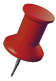 Carnegie Mellon University
Mary Ann Blair, Director of Information Security

North Dakota State UniversityJill Eleanor Peterson, Database Applications Developer, Department Enterprise Computing & Infrastructure

University of Chicago
Alan Takaoka, Manager of Programming, Web Services, ITS

USC
Phillip Berres, Software Engineer

Penn State University
Vijay K. Agarwala, Senior Director, Research Computing & Cyberinfrastructure
Mark Katsouros, Director, Network Planning & Integration, TNS
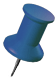 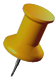 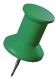 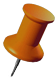 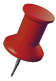 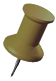 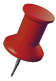 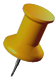 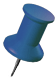 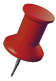 ACTI-MWF Participants
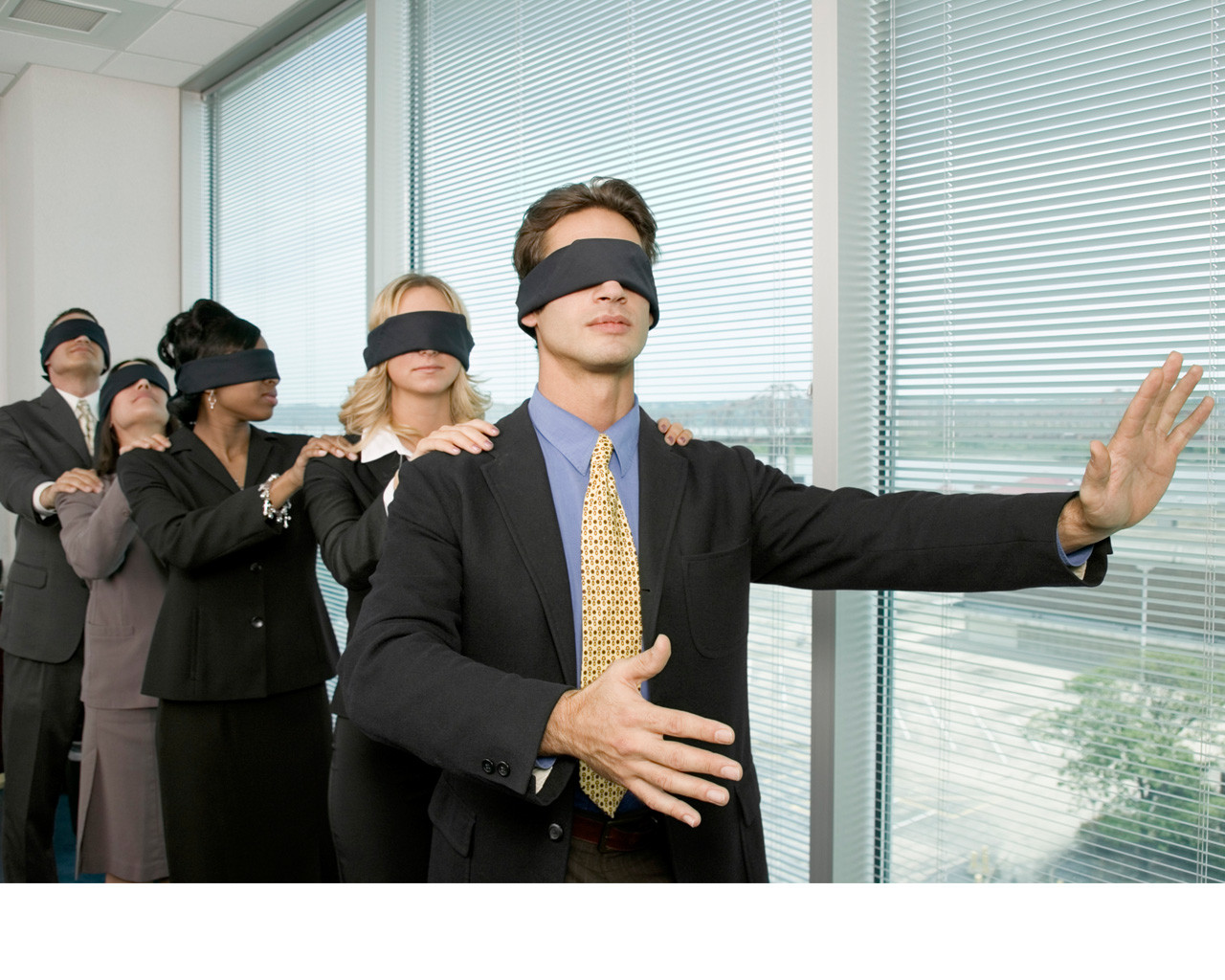 Why are we here today?
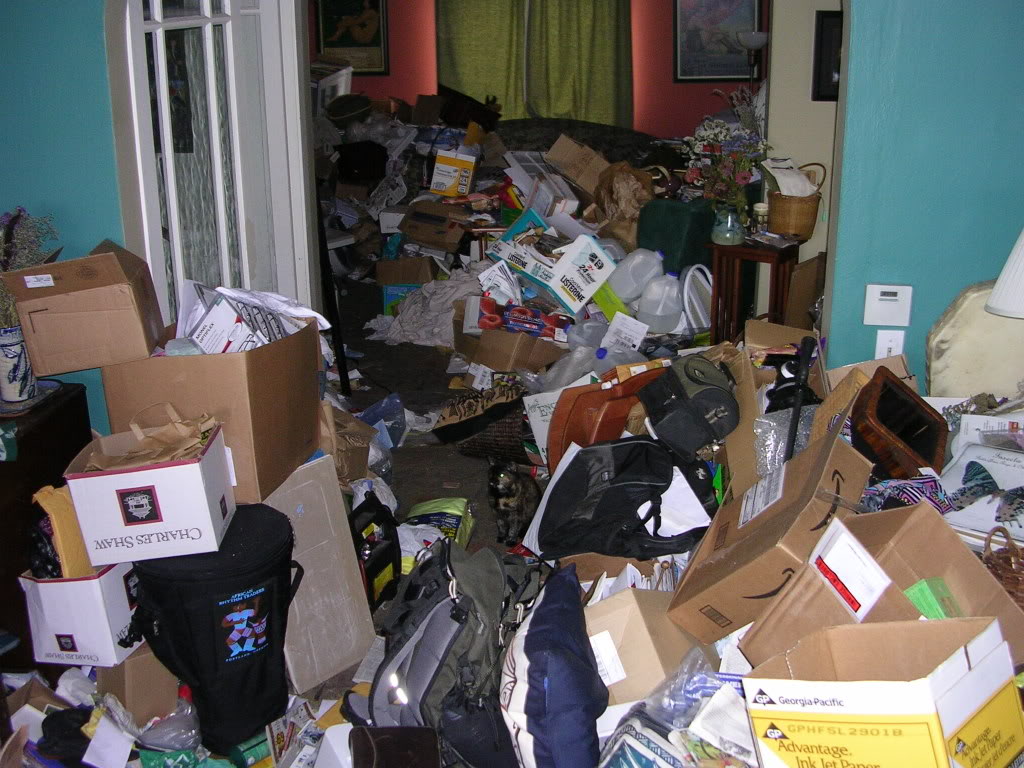 You may already have a few mobile initiatives…
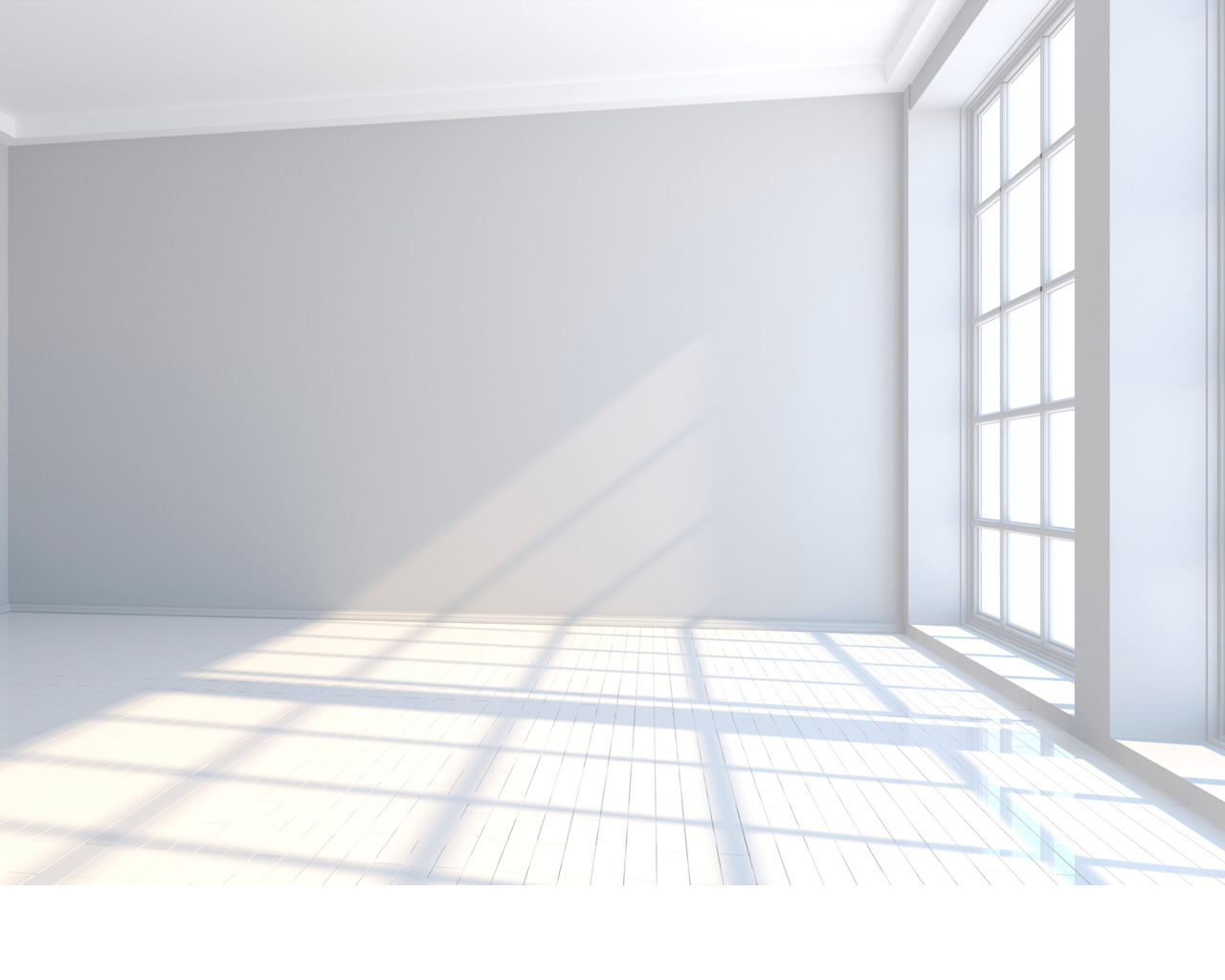 While others may have none.
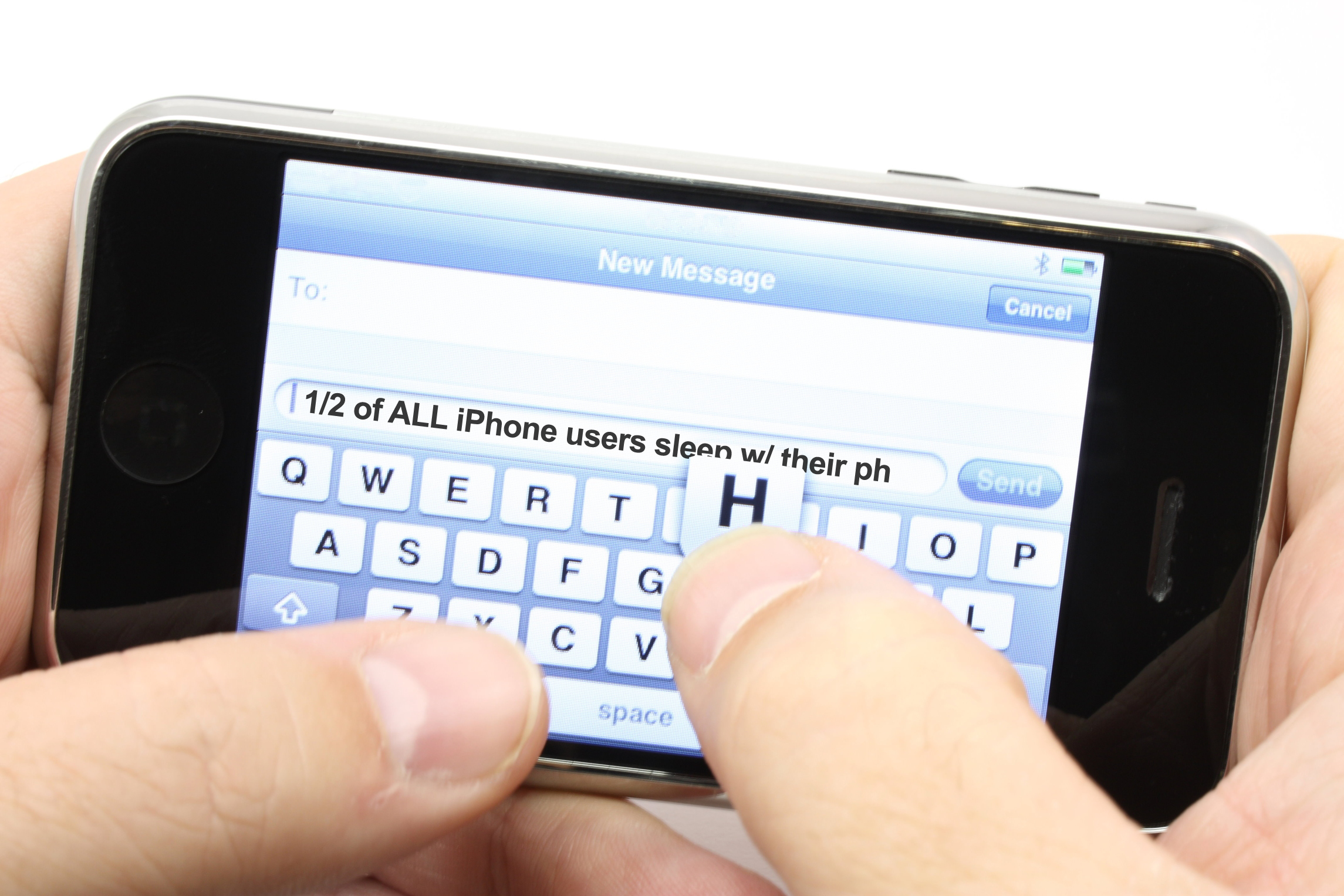 We understand the need.
Mobile broadband subscriptions are expected 
to grow from nearly 1 billion in 2011 to over 5 
billion globally in 2016 

 By 2015, more Americans will access the 
Internet via mobile devices than desktop PCs 

 As of March 2012, 46% of American adults 
were smartphone owners – up from 35% in 
May 2011 

In 2011, global smartphone shipments 
exceeded personal computer shipments for 
the first time in history
WhiteHouse.gov, Digital Government: Building A 21st Century Platform to Better Serve The People, May 23, 2012
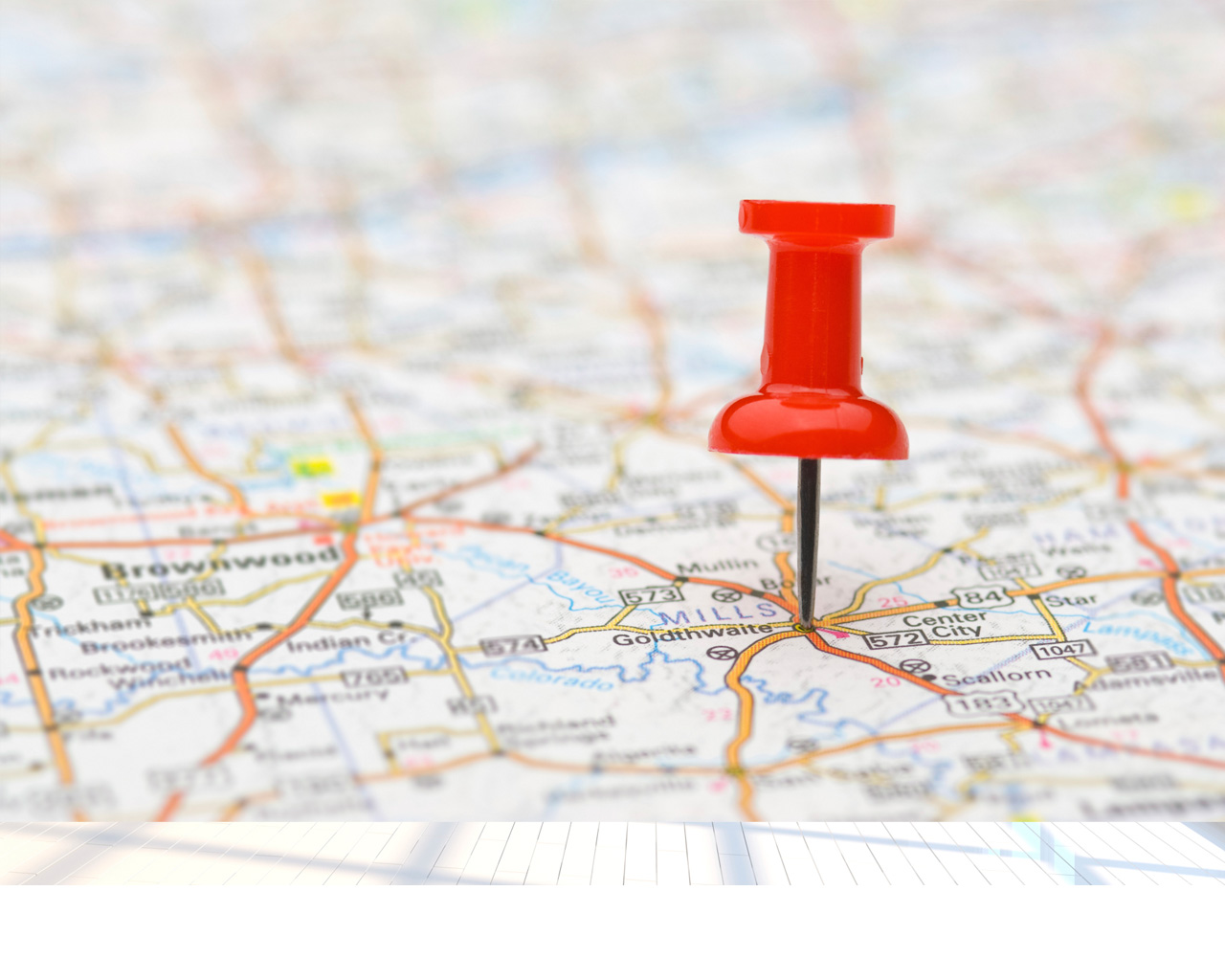 Take the time to know where you want to go.
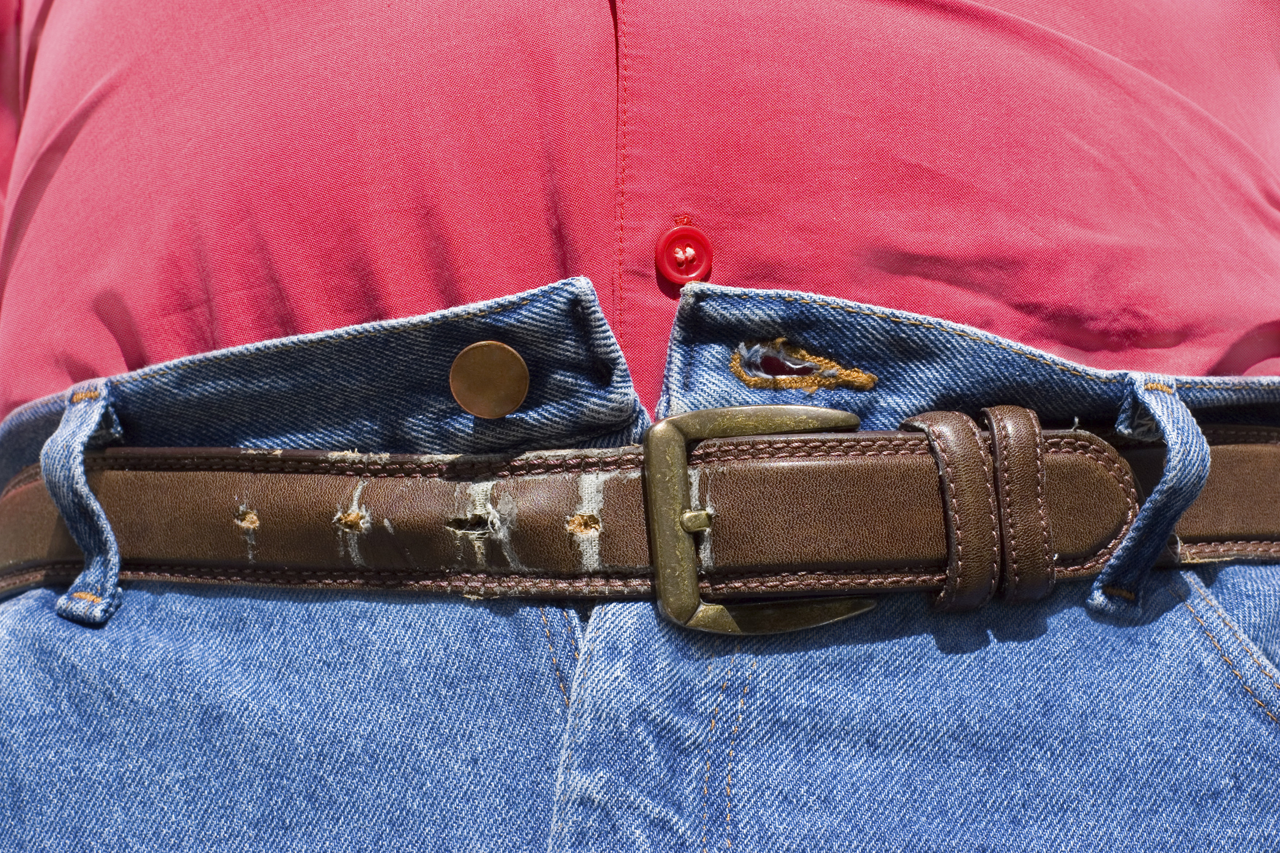 One size does not fit all.
No matter who you are, you have to first define your institution’s goals and needs
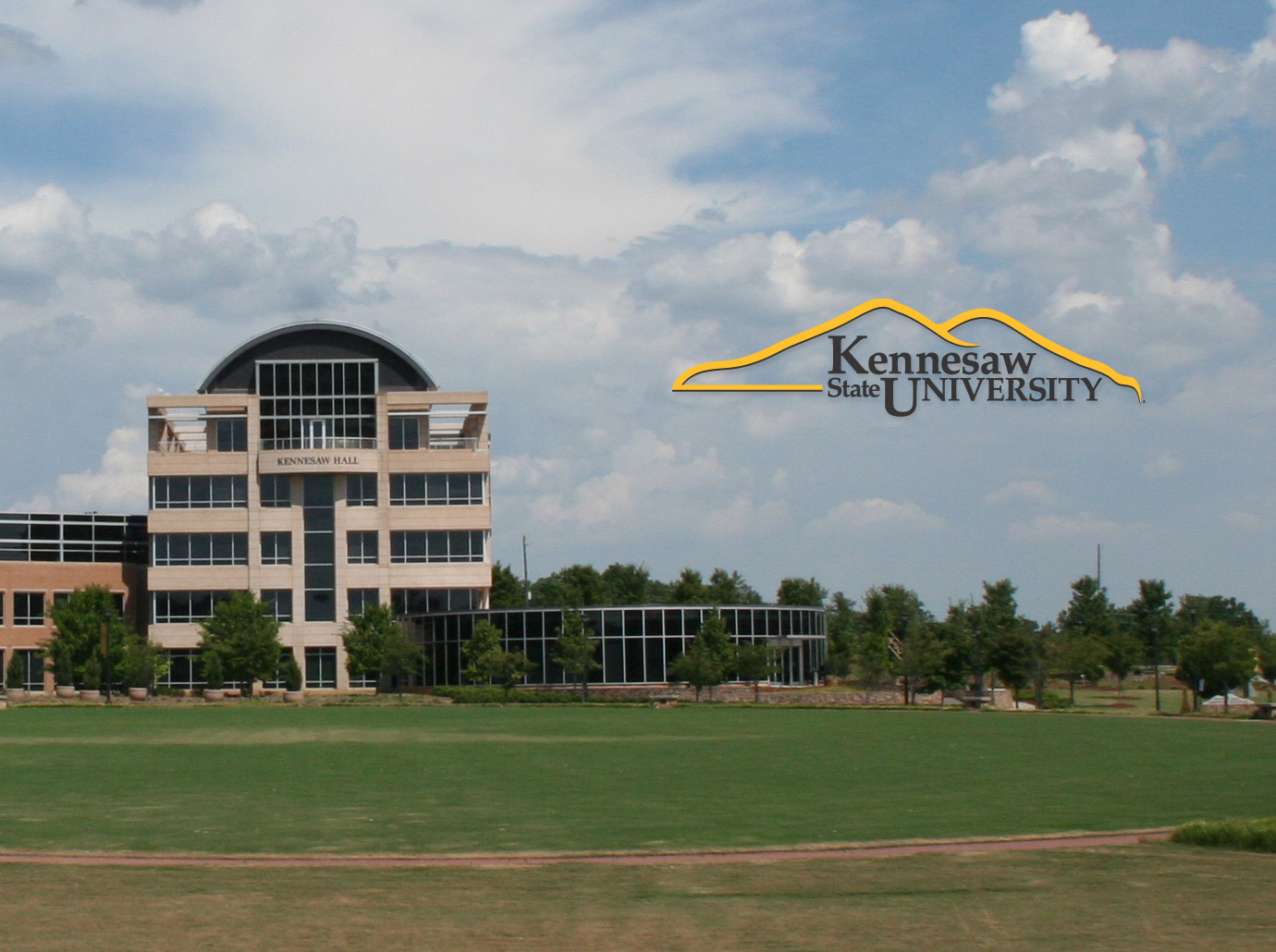 No matter who you are, you have to first define your institution’s goals and needs
Let’s try an example: KSU Admissions wants to use mobile technologies to improve information flow with prospective high school students and parents.
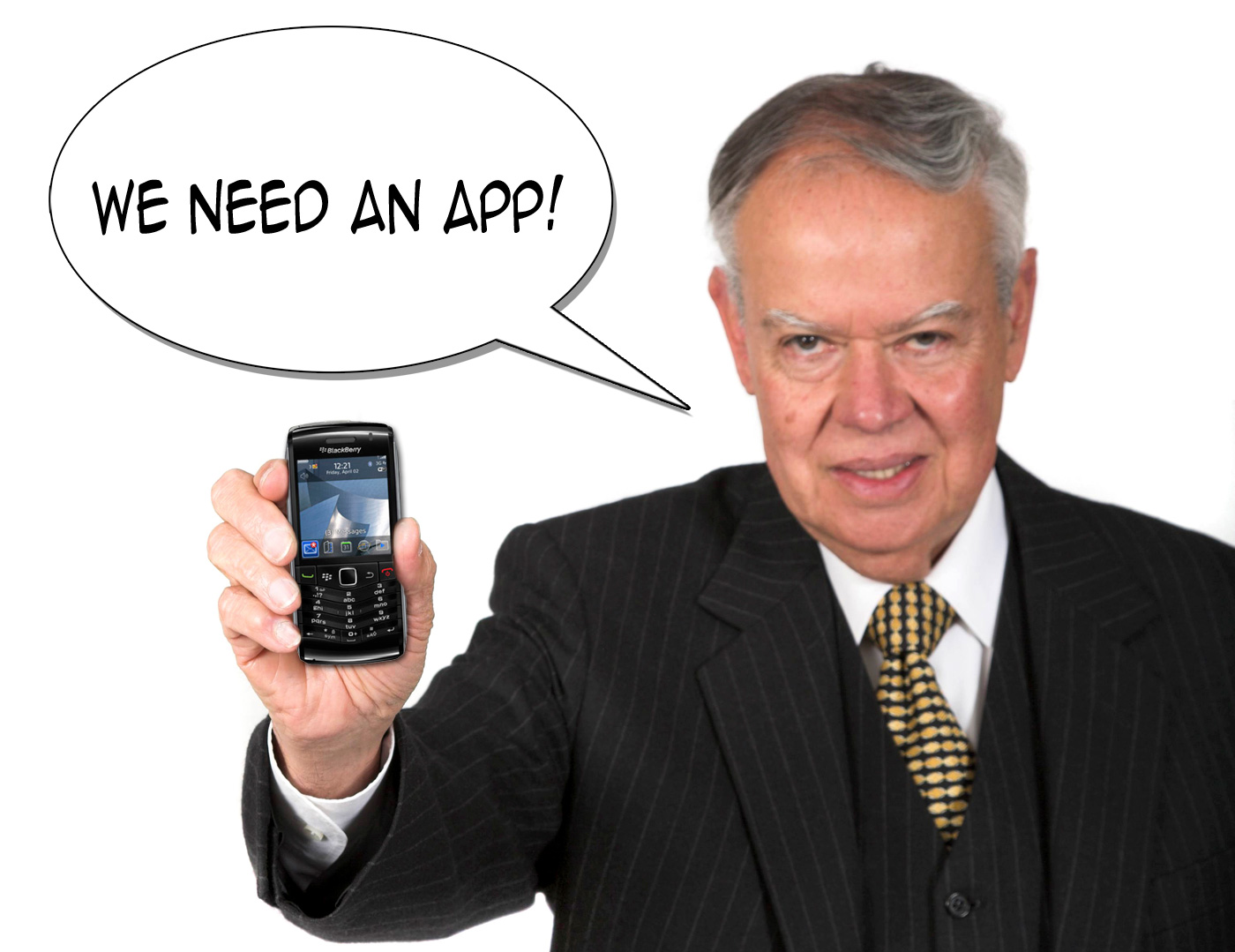 Content
Platform
Resources
Audience
HS Students
HS Parents
HS Counselors
Desktop Web Site
Mobile Web Site
Native App
In-House IT
Learning Curve
Small Budget
Outsourced IT
About KSU
Academic Programs
Tuition & Fees
Stories & Testimony
Application
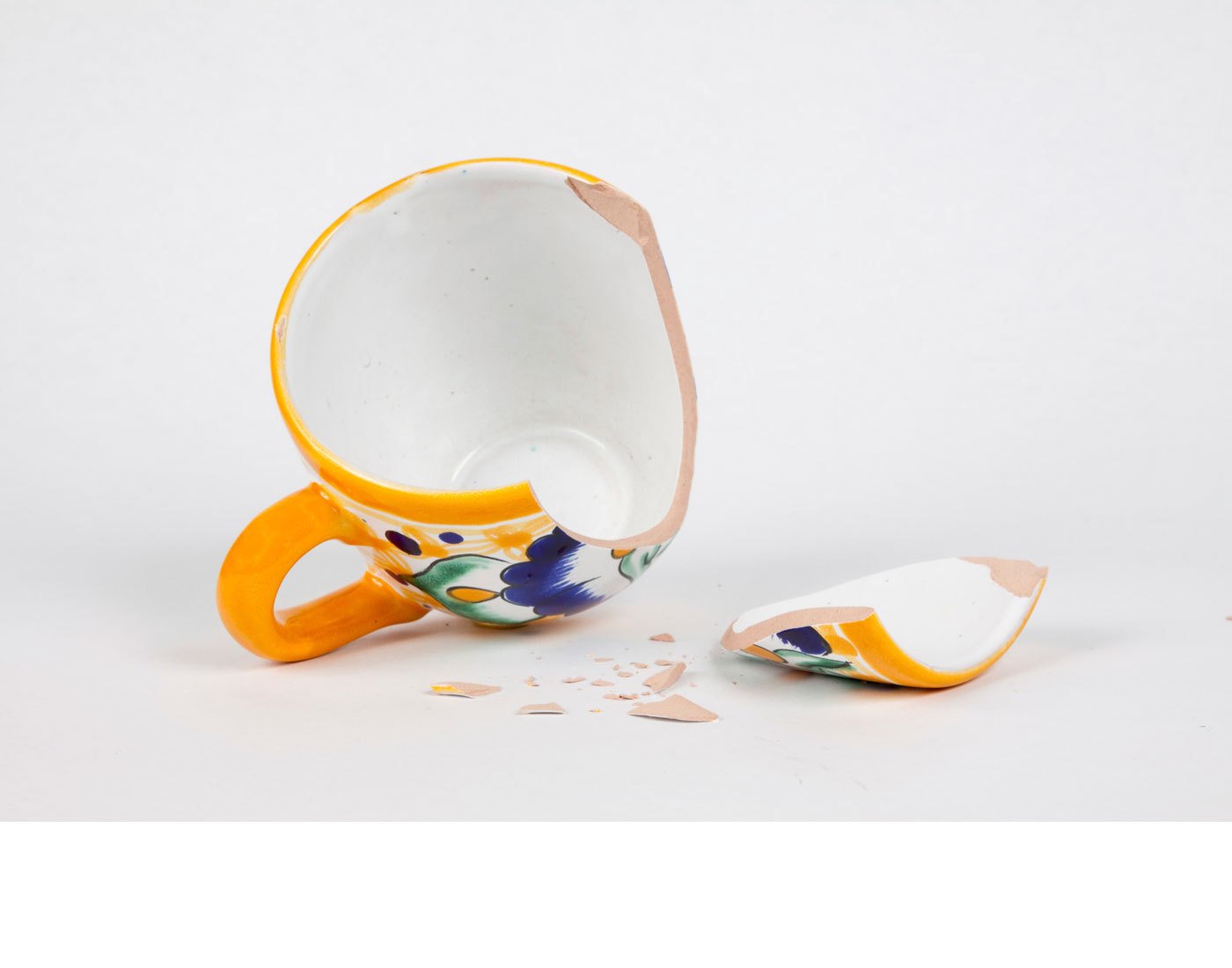 Dollars + Hope ≠ A Strong Mobile Strategy
Content
Platform
Resources
Audience
HS Students
HS Parents
HS Counselors
Desktop Web Site
Mobile Web Site
Native App
In-House IT
Learning Curve
Small Budget
Outsourced IT
About KSU
Academic Programs
Tuition & Fees
Stories & Testimony
Application
Resources
Audience
Content
Platform
Desktop Web Site
Mobile Web Site
Native App
HS Students
HS Parents
HS Counselors
About KSU
Academic Programs
Tuition & Fees
Stories & Testimony
Application
In-House IT
Small Budget
Outsourced IT
Large Budget
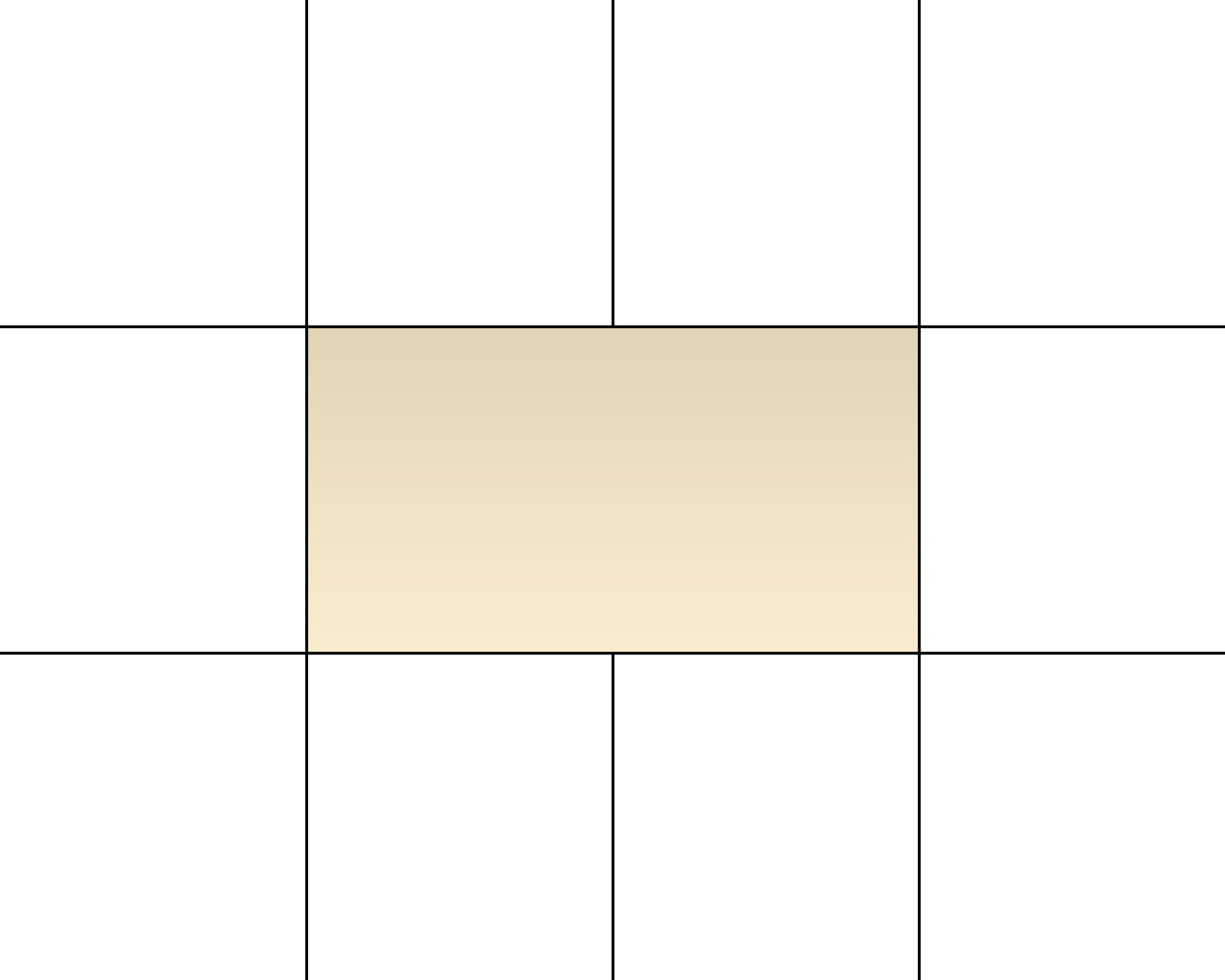 One in 8 visitors to Kennesaw.edu is from a mobile device
In-house Web team that specializes in HTML & CSS development
KSU has a business school with a large number of BlackBerry users
Undergraduate Admissions site averages 50,000 visits per month
Any authentication would require visitors to have a KSU-specific ID
Whatever Admissions gets, Financial Aid & Registrar also get
One size does not fit all.
The guy who can build/support apps left for Google last spring
Enrollment Services needs solution in place for Fall 2012
2013 University spending reduced 3% due to state budget cuts
Two-thirds of Kennesaw mobile traffic is from iOS devices
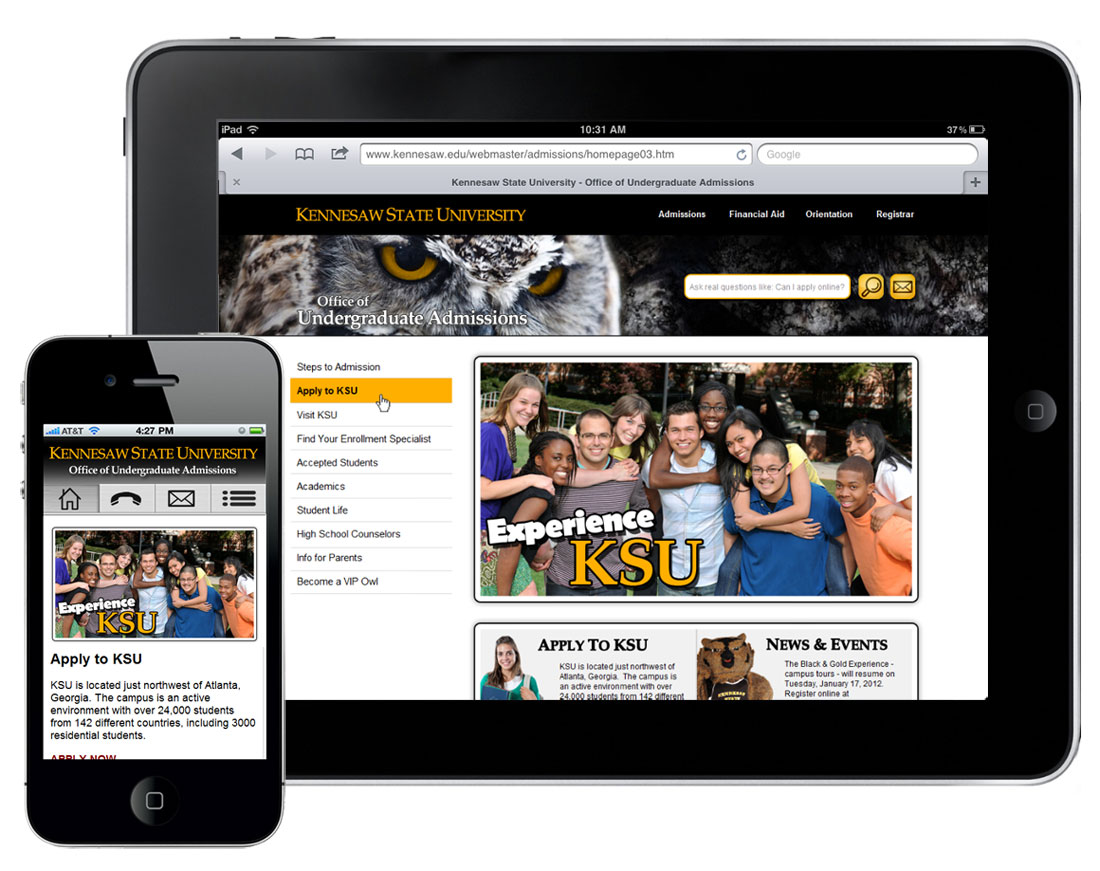 The guide we have created presentsUSEFUL METHOLOGIES and RECOMMENDATIONS FOR DEVELOPING A MOBILE STRATEGY
[Speaker Notes: Our Goal for the guide is to publish it by the end of the year.  But we are going to go over the highlights of what will be in the guide today!]
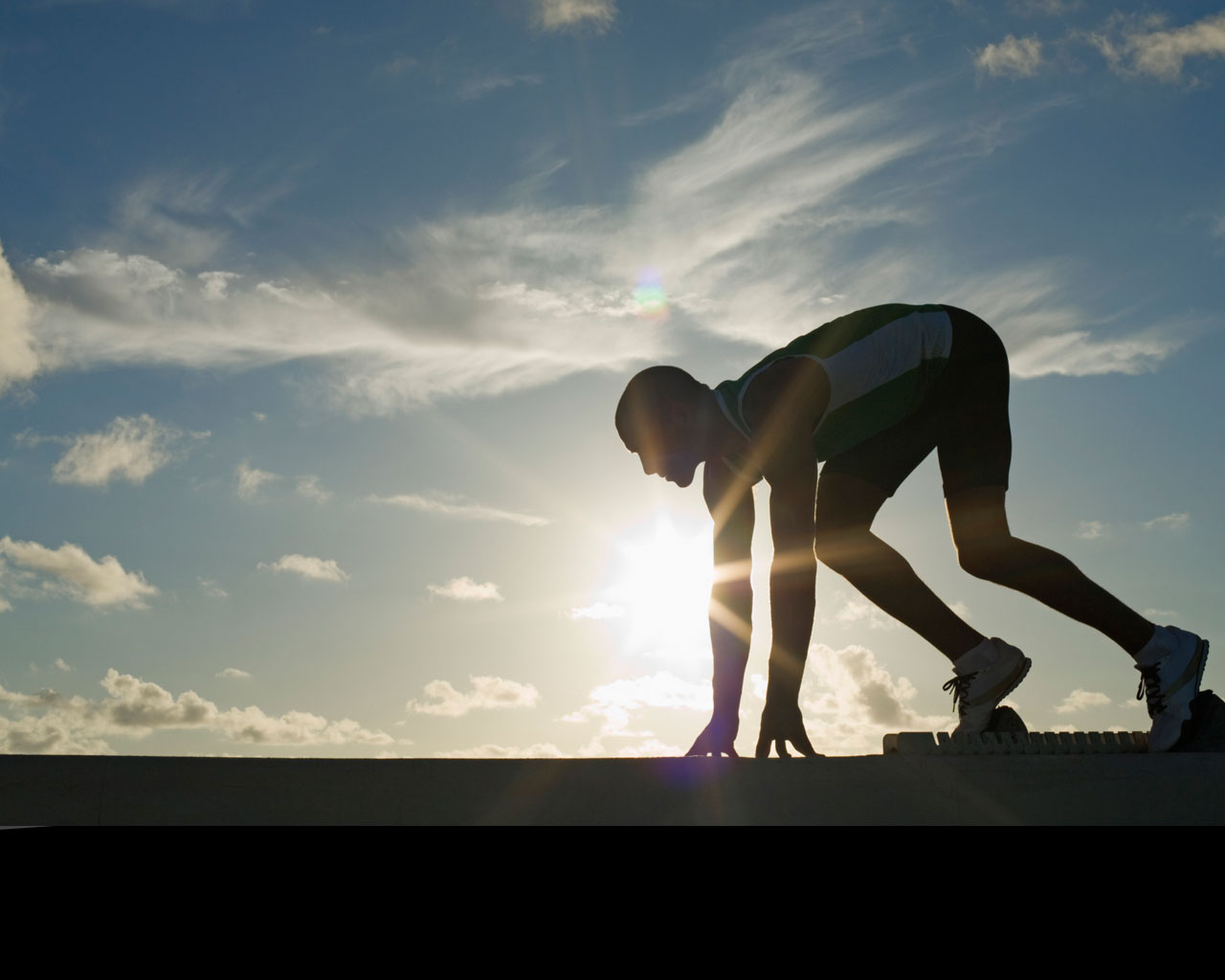 Getting started
[Speaker Notes: Gauging where your campus is with Mobile Technologies is your starting point.  It is worthwhile to invest the time to meet individually with those who are experimenting with mobility 
Recommended to hold a mobility summit where campus units can share what they have tried and what they have learned 
If you are fortunate, you built a coalition of the willing – and promote a “PILOT team effort”
It is KEY to use the term PILOT  - so as to manage expectations and risk for those interested in dabbling or trying something new out]
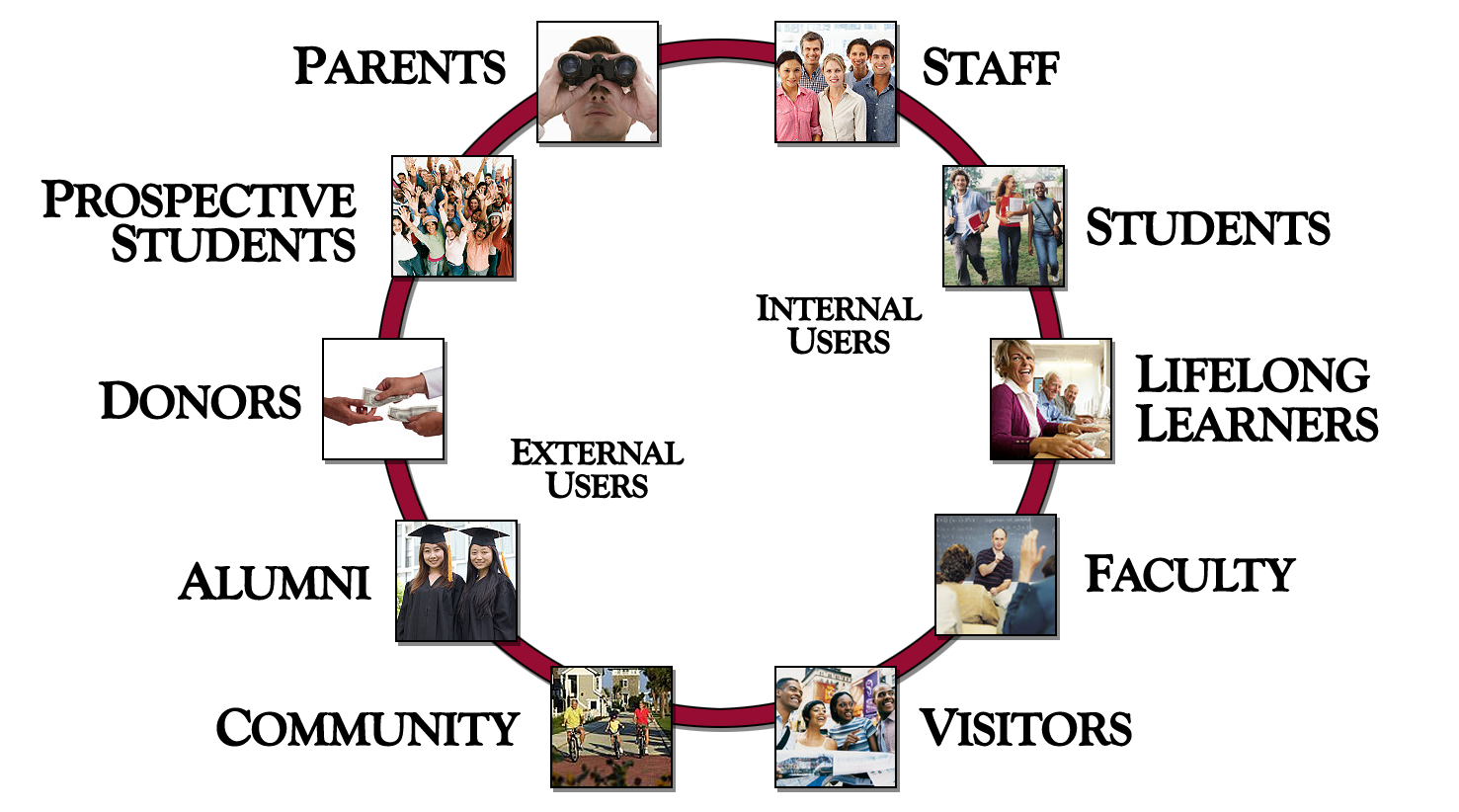 Focus On Audience’s Needs
[Speaker Notes: It’s important to recognize that Universities serve many different audiences with differing needs
10 audiences groups that we try to serve
It can be overwhelming at first when you think of all of the differing constituent groups you try to serve with your campus websites: Students, Staff, Faculty, Prospective students, Alumni, Donors, Parents, The community]
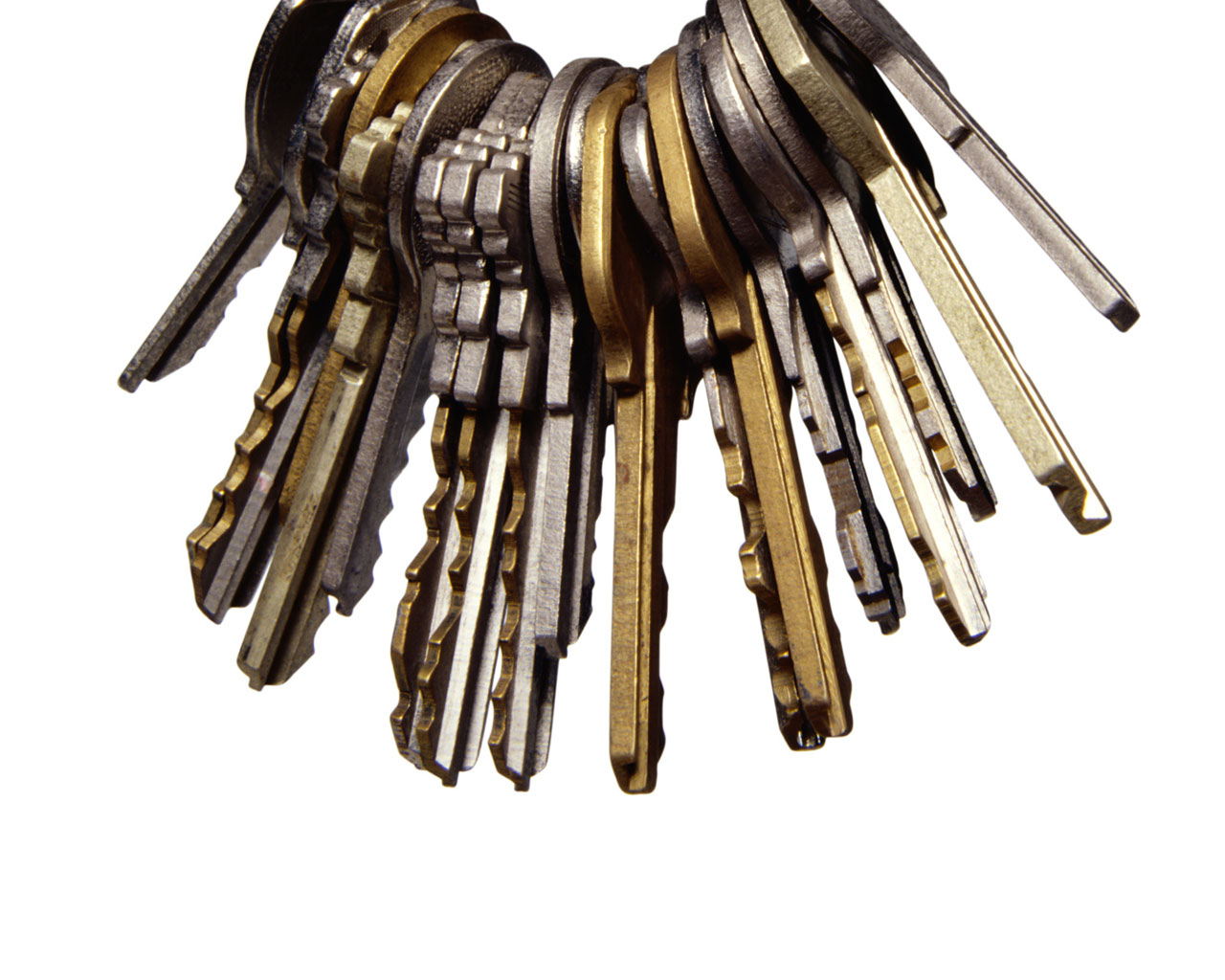 Engage Key Stakeholders
[Speaker Notes: By stakeholder  we mean the campus unit that that owns, manages or curates the data
Once you have priorities to focus on you can begin to advocate for a strategic approach to mobility
Focus on the stakeholders that can supply the data that your prioritized audiences most want]
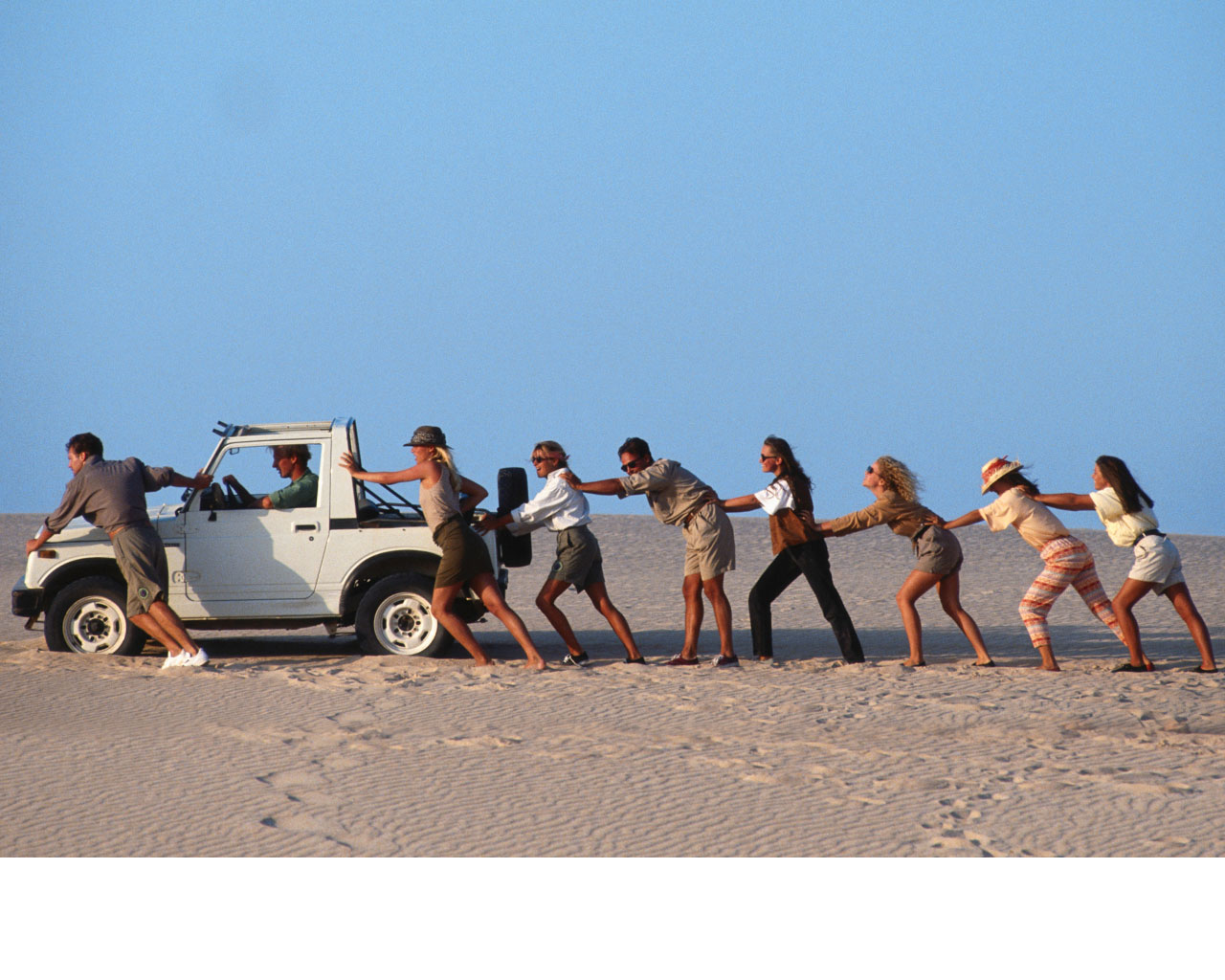 Build Momentum
[Speaker Notes: Focus on an Opt in collaborative strategy, where the campus can work together to launch a mobile pilot that is more than the sum of it’s parts.  The collaborative effort should have a team focus and build a network of support for campus entities that want to join 
Hold a kick off pilot meeting with training and supply food
Offer regular “open house” support sessions
Sponsor a crowd sourcing challenge with a TABLET prize]
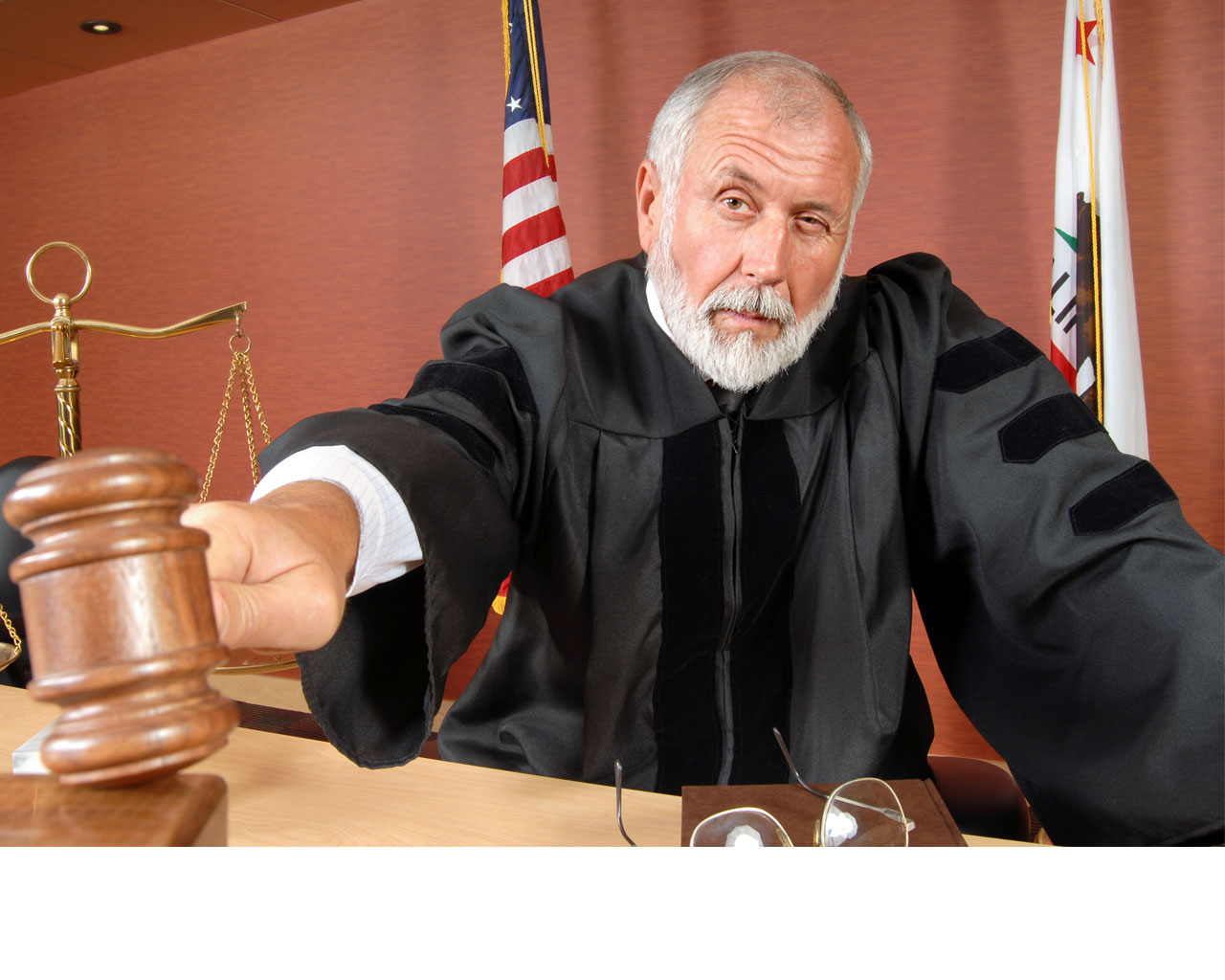 Mobile Governance
[Speaker Notes: It’s important to launch an effort to govern your collaboration
Invite the KEY stakeholders to appoint a resource to your pilot steering committee 
Include key campus constituents: Faculty and Students
Facilitate the agreement of pilot principles]
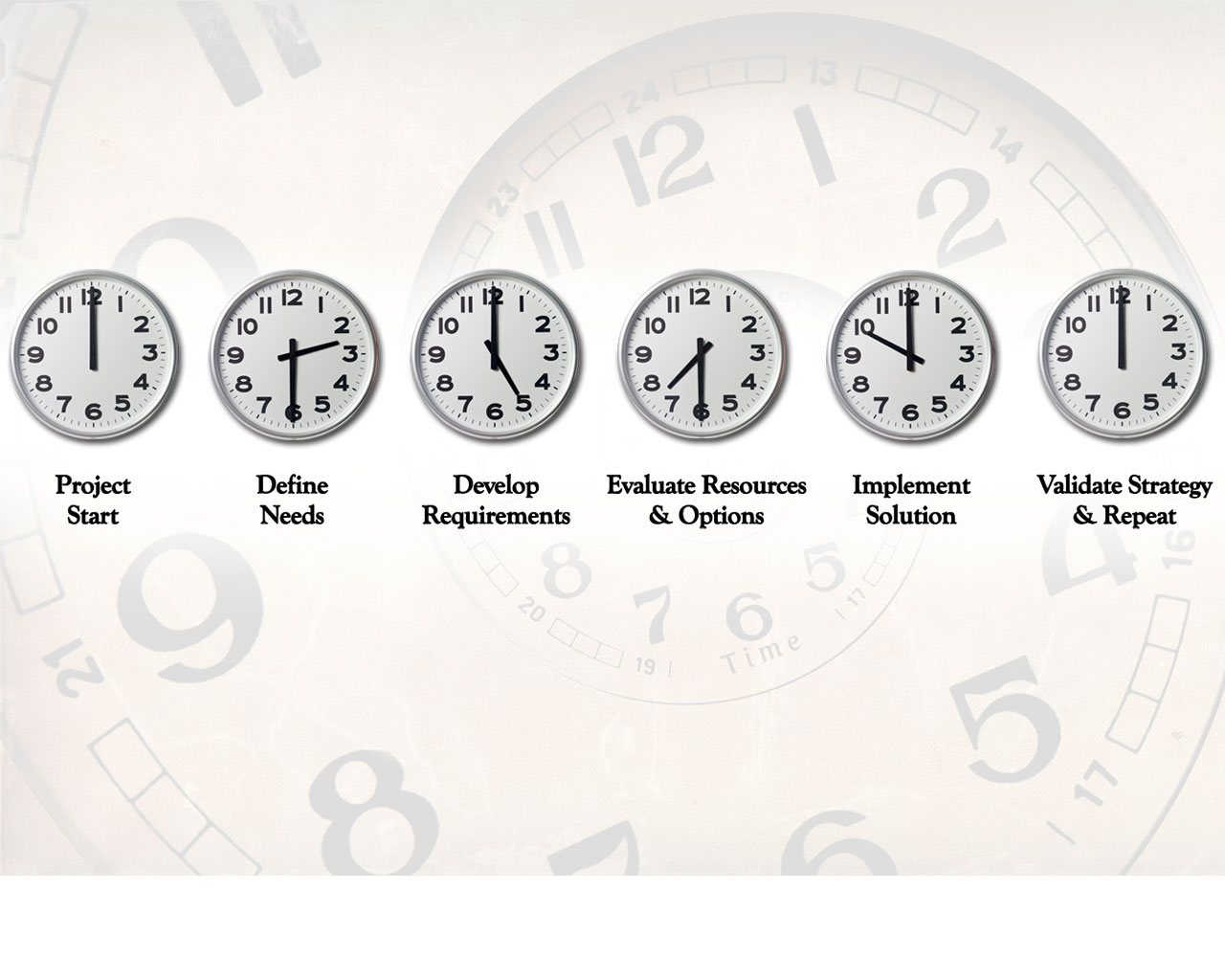 Manage Mobility Timelines
[Speaker Notes: Be realistic with goals
Consider 6 month cycles for releases
Recognize that the field is MOVING at a dizzying pace
Strive to understand your “switching costs”]
Mobile Strategic Plan
[Speaker Notes: It is important to articulate your mobile strategic plan to your campus, regardless of whether that is to have one posted, or simply considered a “pilot” effort.  
In fact you may strategically choose to “not have an official one” yet.  Different campus cultures need a initiatives  to evolve in a grassroots way due to a distributed nature, while others]
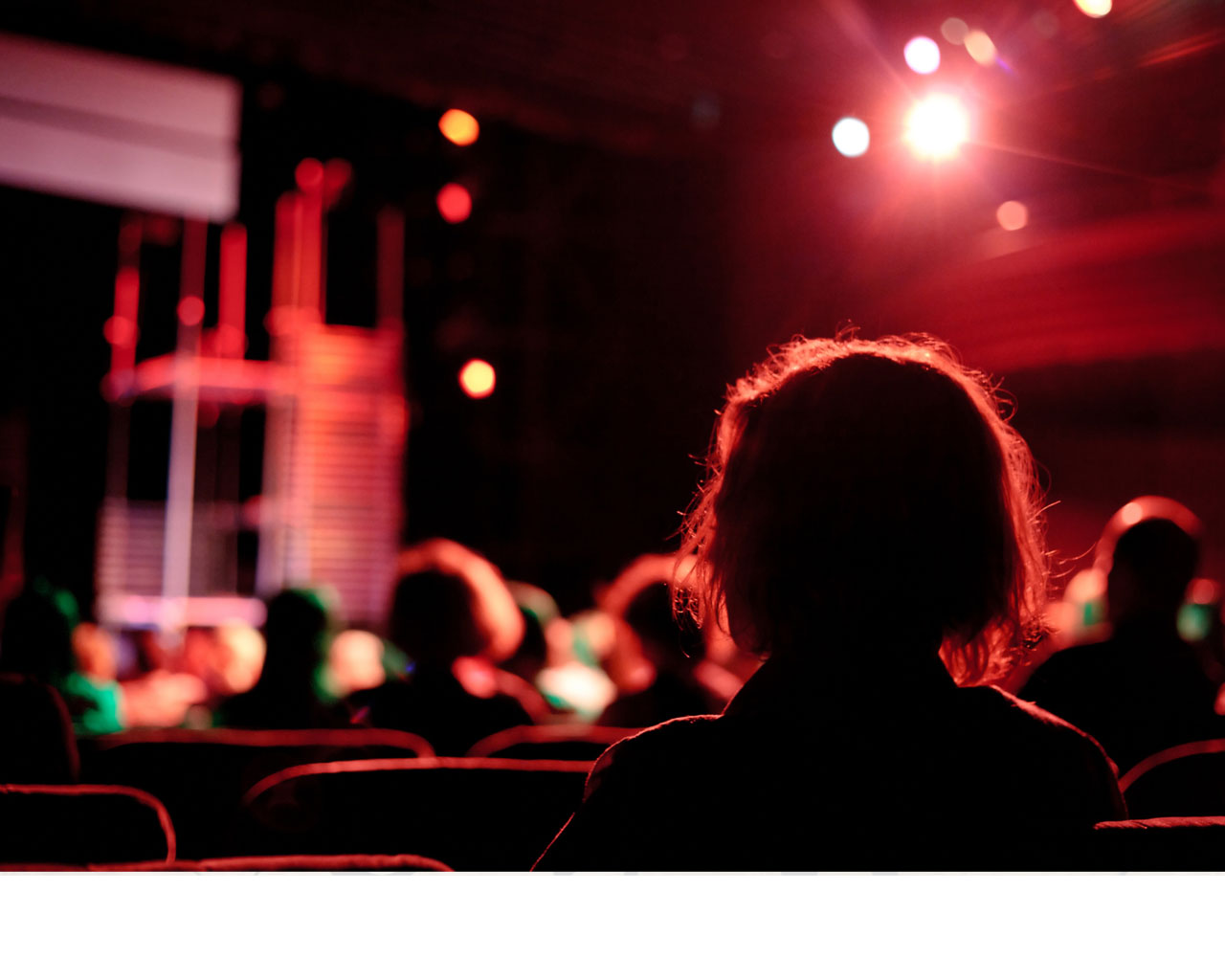 Who is your primary audience?
[Speaker Notes: It’s important to PRIORITIZE your initial mobile offerings to serve the audiences with the greatest needs
Consider “WHO IS USING” these devices
Consider how to make the PAIN threshold LOW
USER experience is paramount]
Group your audience types into
manageable categories (i.e. Internal Users, External Users)
[Speaker Notes: Internal audiences: Students, Faculty, Staff, life long learners
External Audiences include:  visitors,  Donors, prospective students, parents and alumni just to name a few]
Data Planning

Separate application code from data.
Identify the definitive data sources and their owners. 
Make data owners comfortable with making their data available.
[Speaker Notes: Keep your strategy, and especially your data strategy as flexible as possible
Leverage existing web services or multi-purpose architectures as much as possible
Data will always be needed regardless of the strategy]
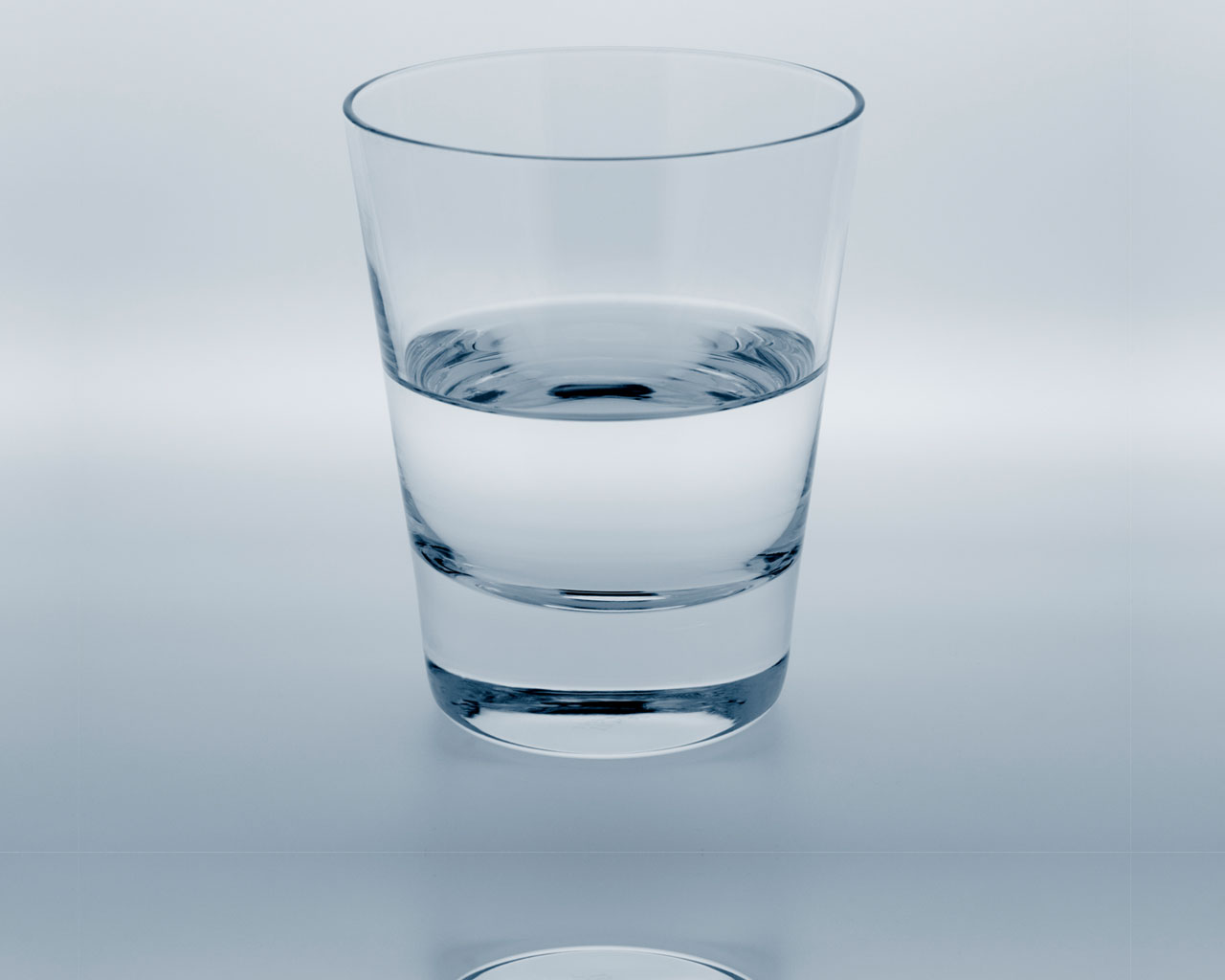 Define your IT capacity & resources
[Speaker Notes: Understand what your campus can collectively bring to the effort from a resource perspective
Think of project as federated or crowdsourced if – campus partners and stakeholders have resources they may be able to be leveraged
Learning Mobile programming skills is a desired and fun area for current staff, they may be energized and excited to join in]
ACTI-MWF – Trade-Off Diagram: Audience versus In- or Outsourcing
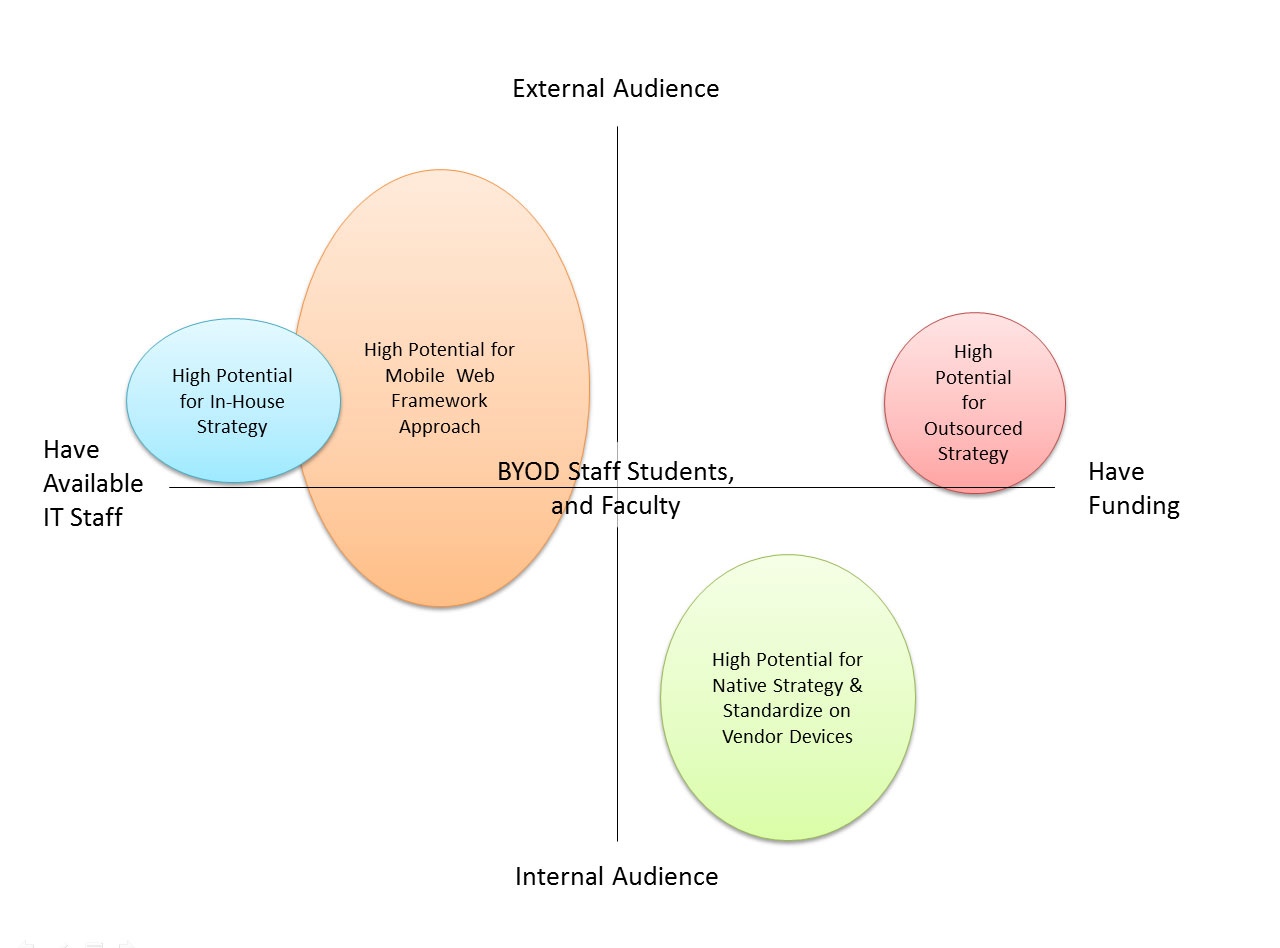 [Speaker Notes: Once you have an understanding of your campuses interest and willingness to participate, you can affirm your strategy by thinking about how to best serve your prioritized audience with the resources you have available]
ACTI-MWF – Trade-Off Diagram: Audience versus In- or Outsourcing
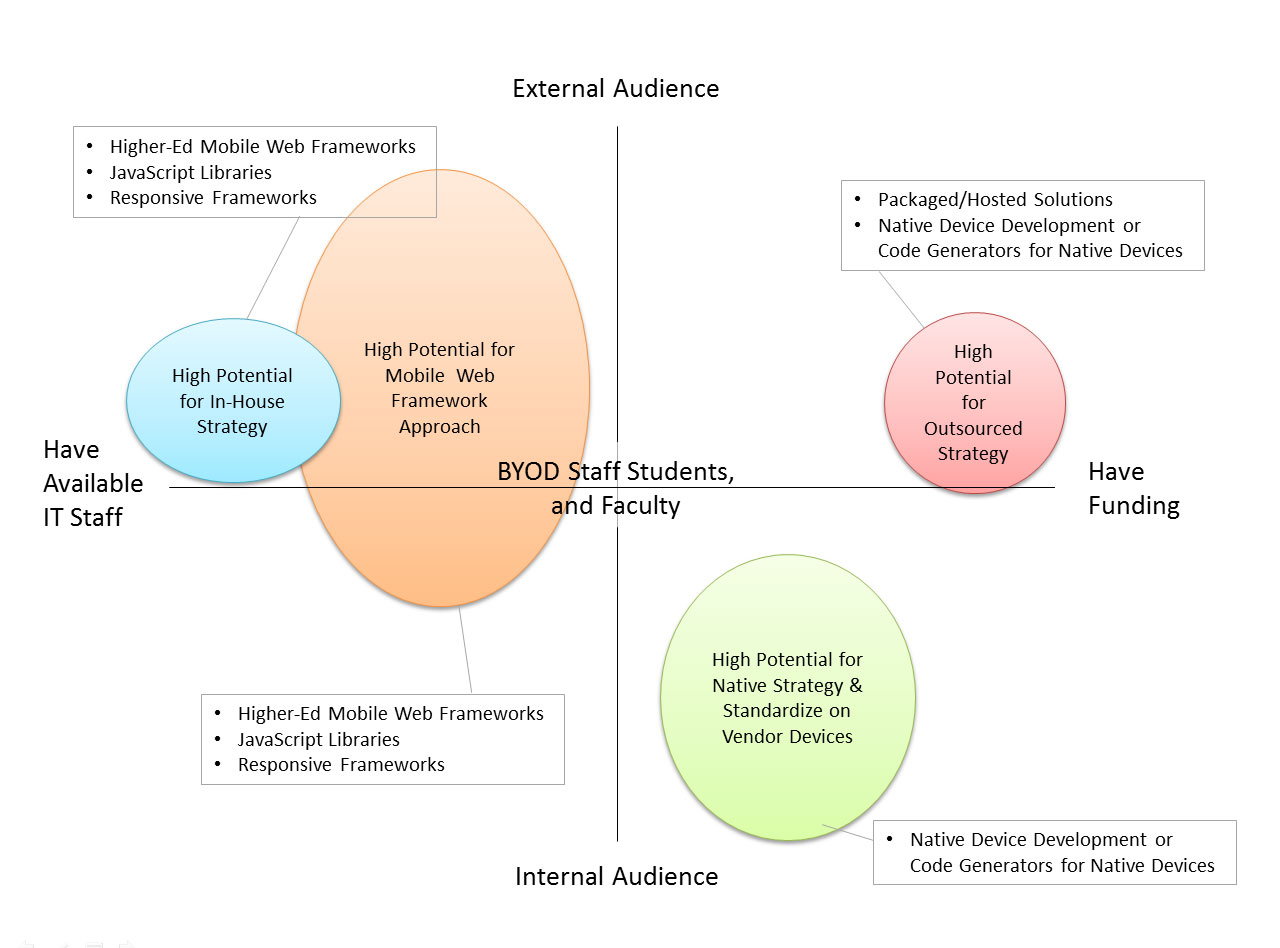 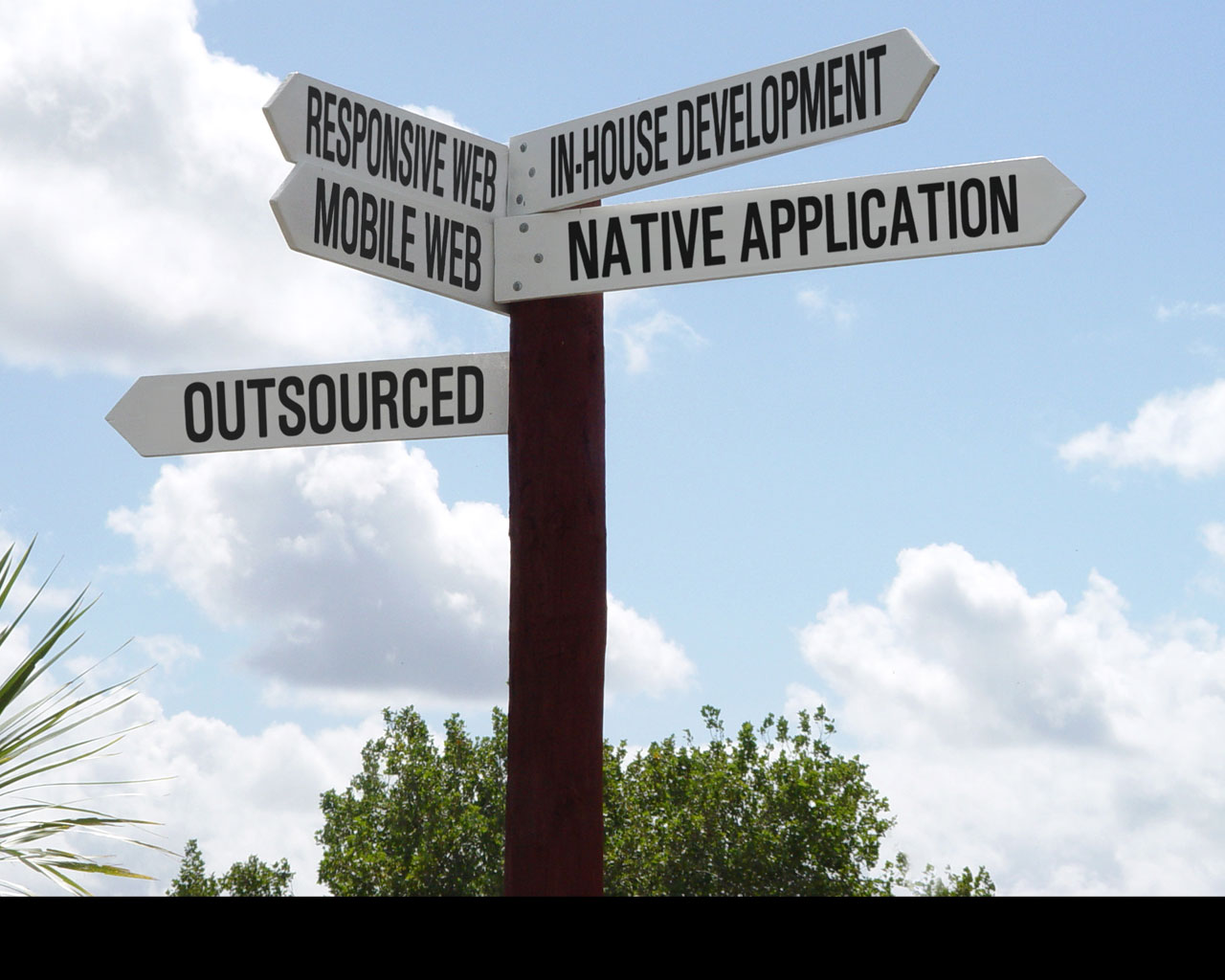 Understanding Your Options
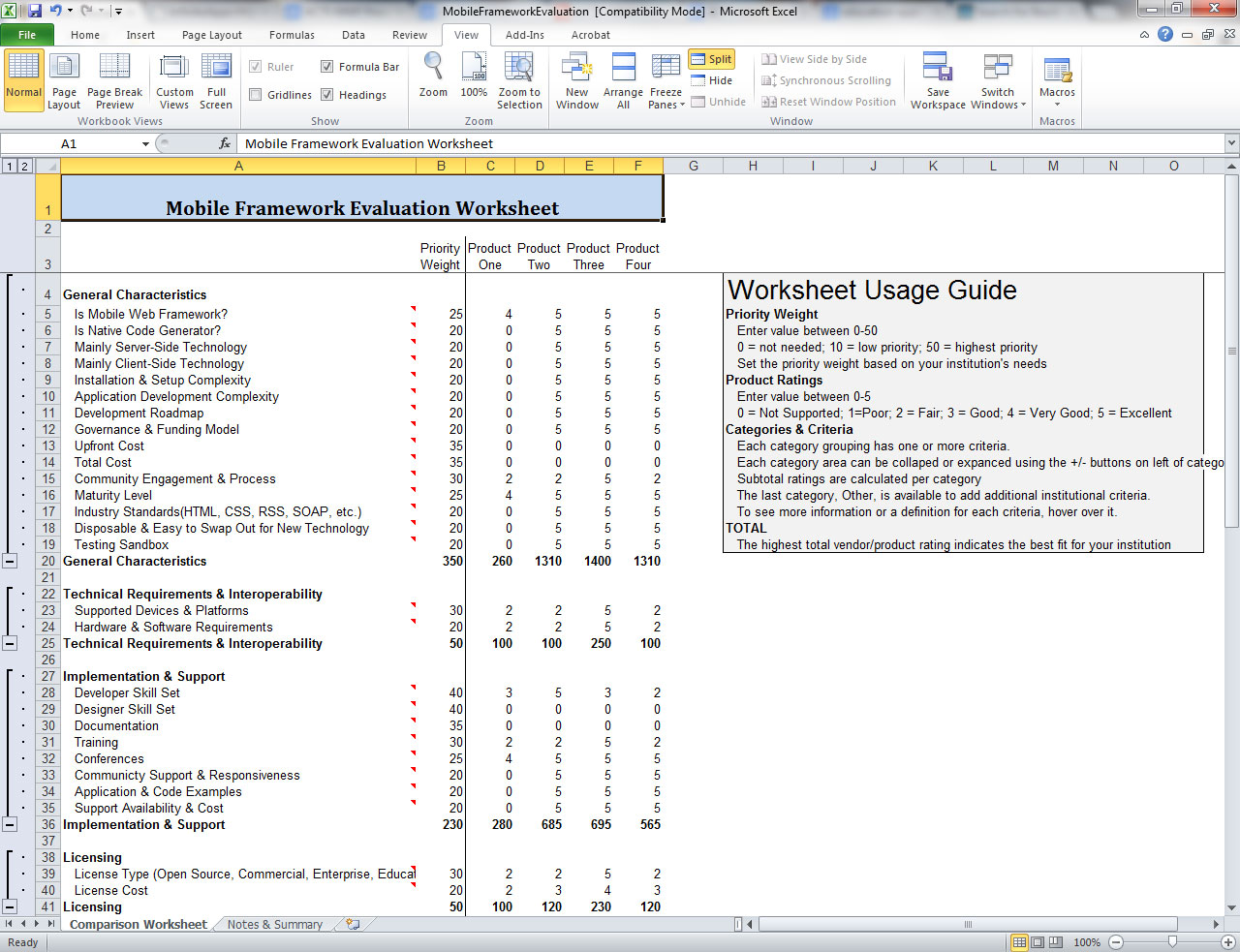 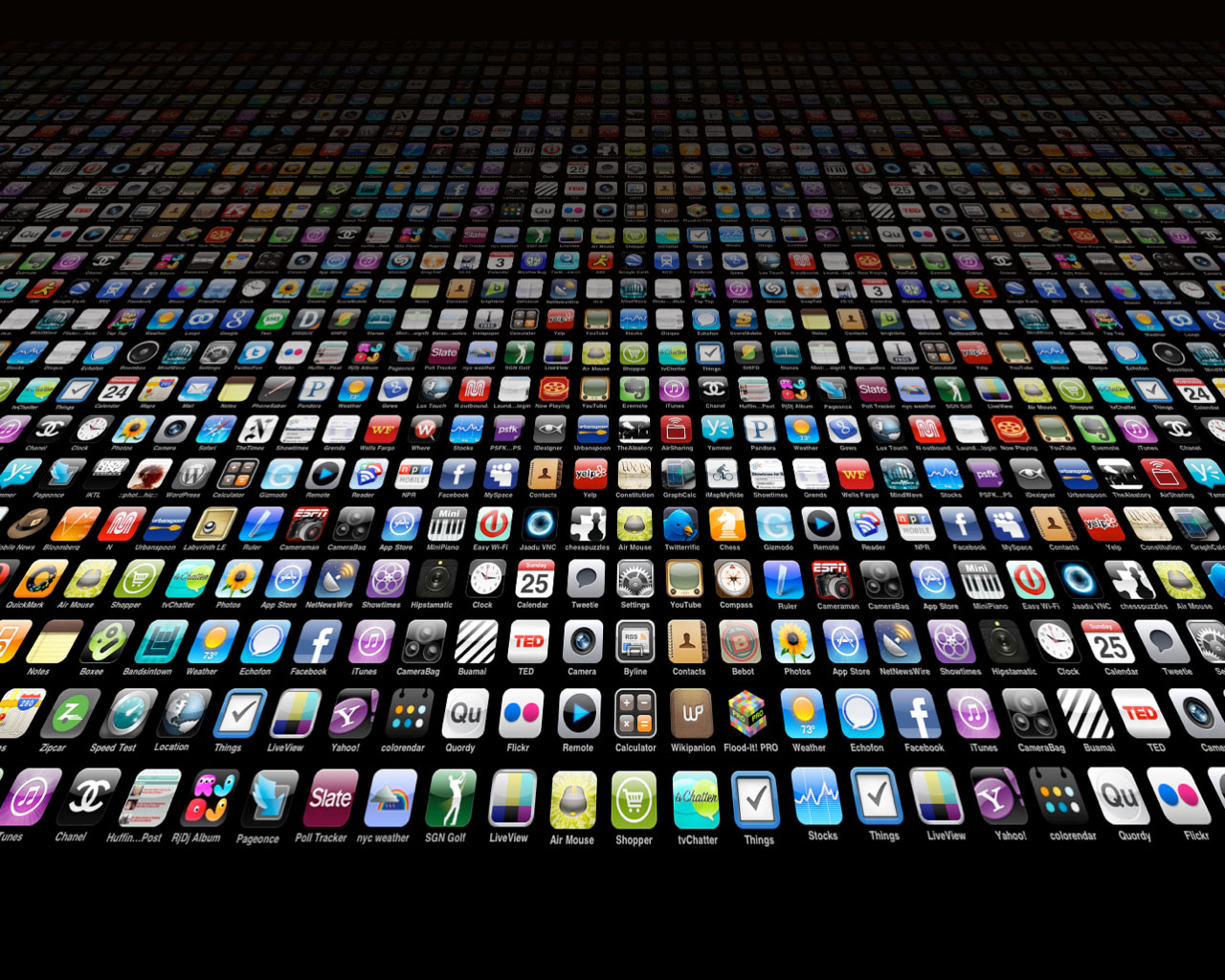 Mobile Tool / App Registry
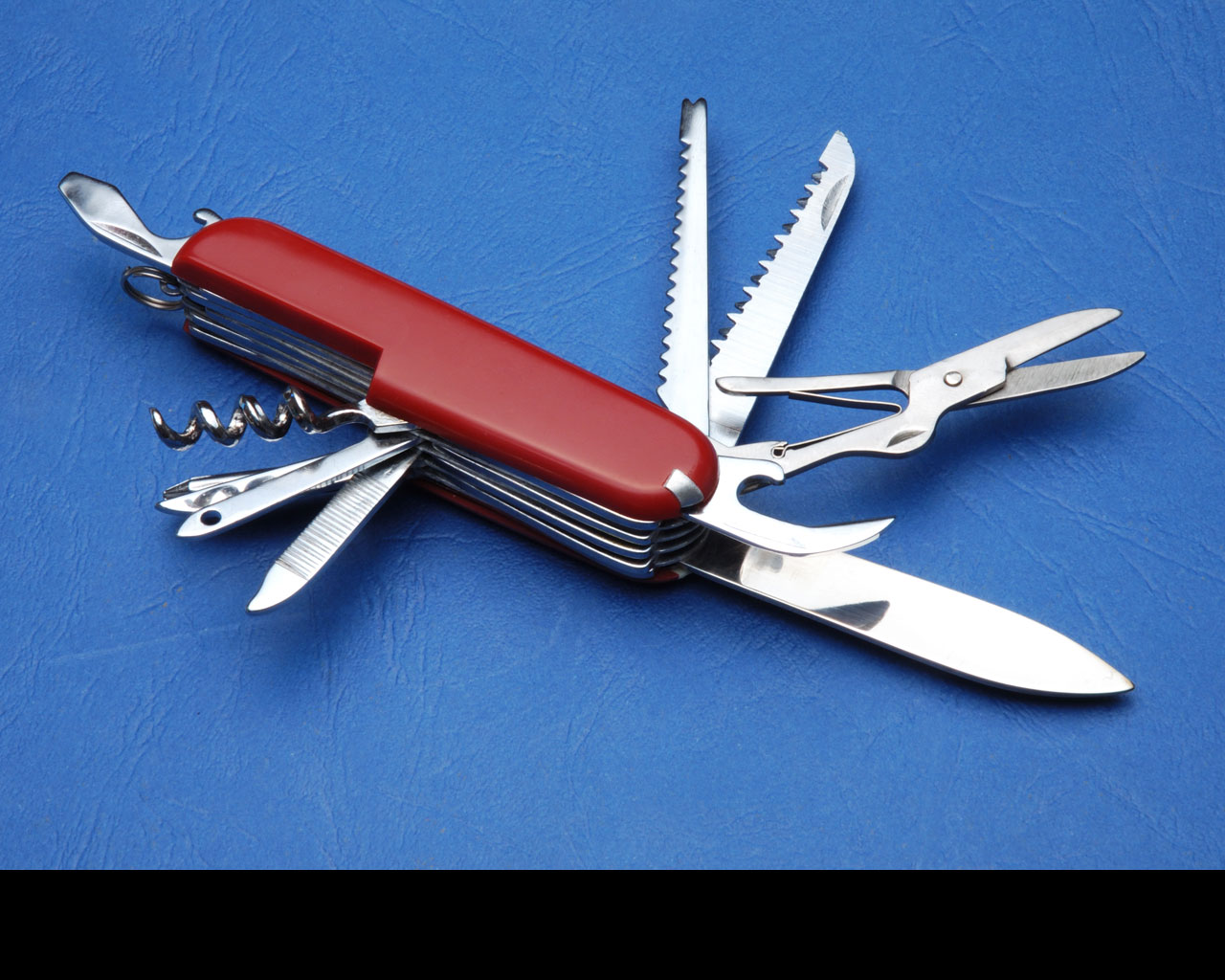 Integration with SIS & LMS
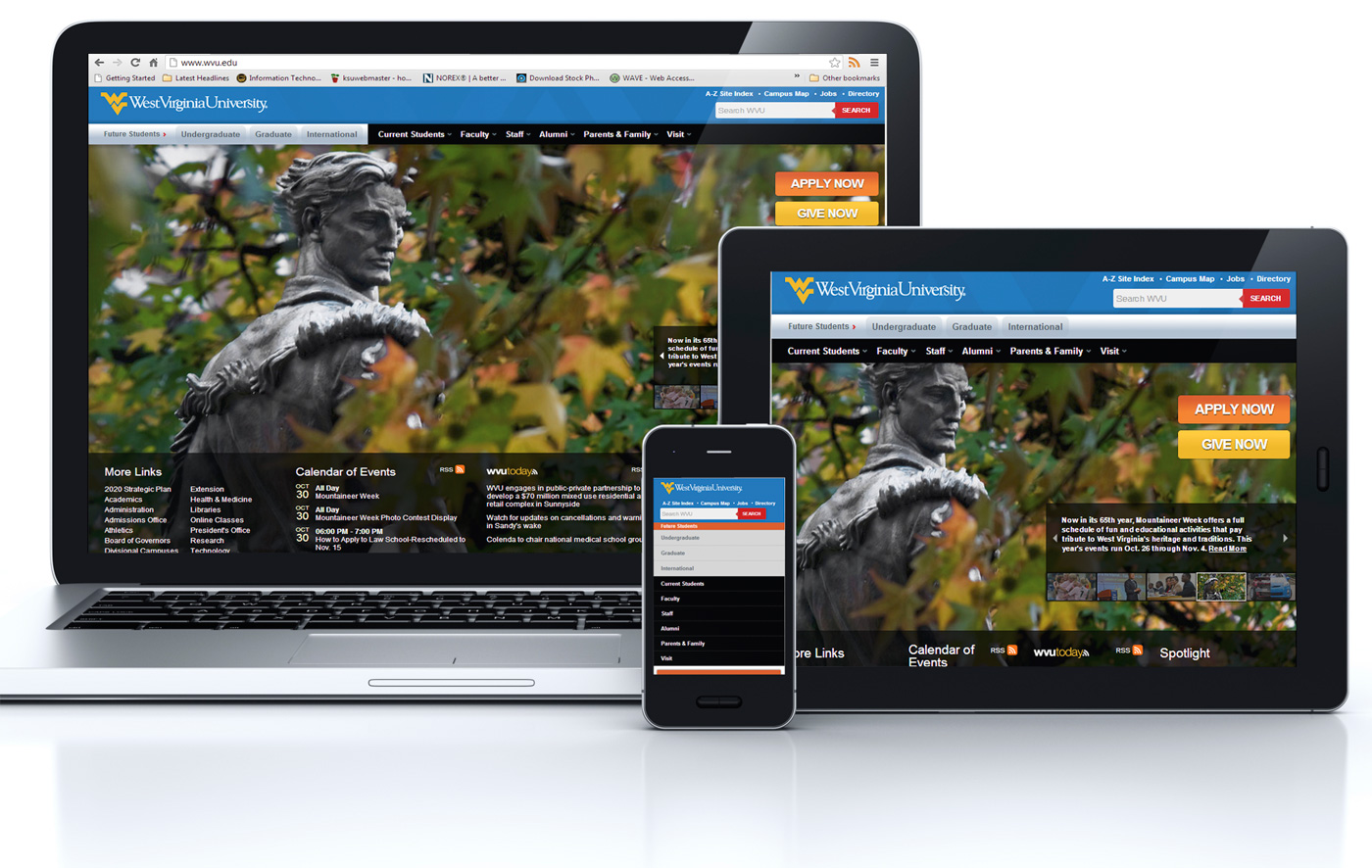 Responsive Web Design
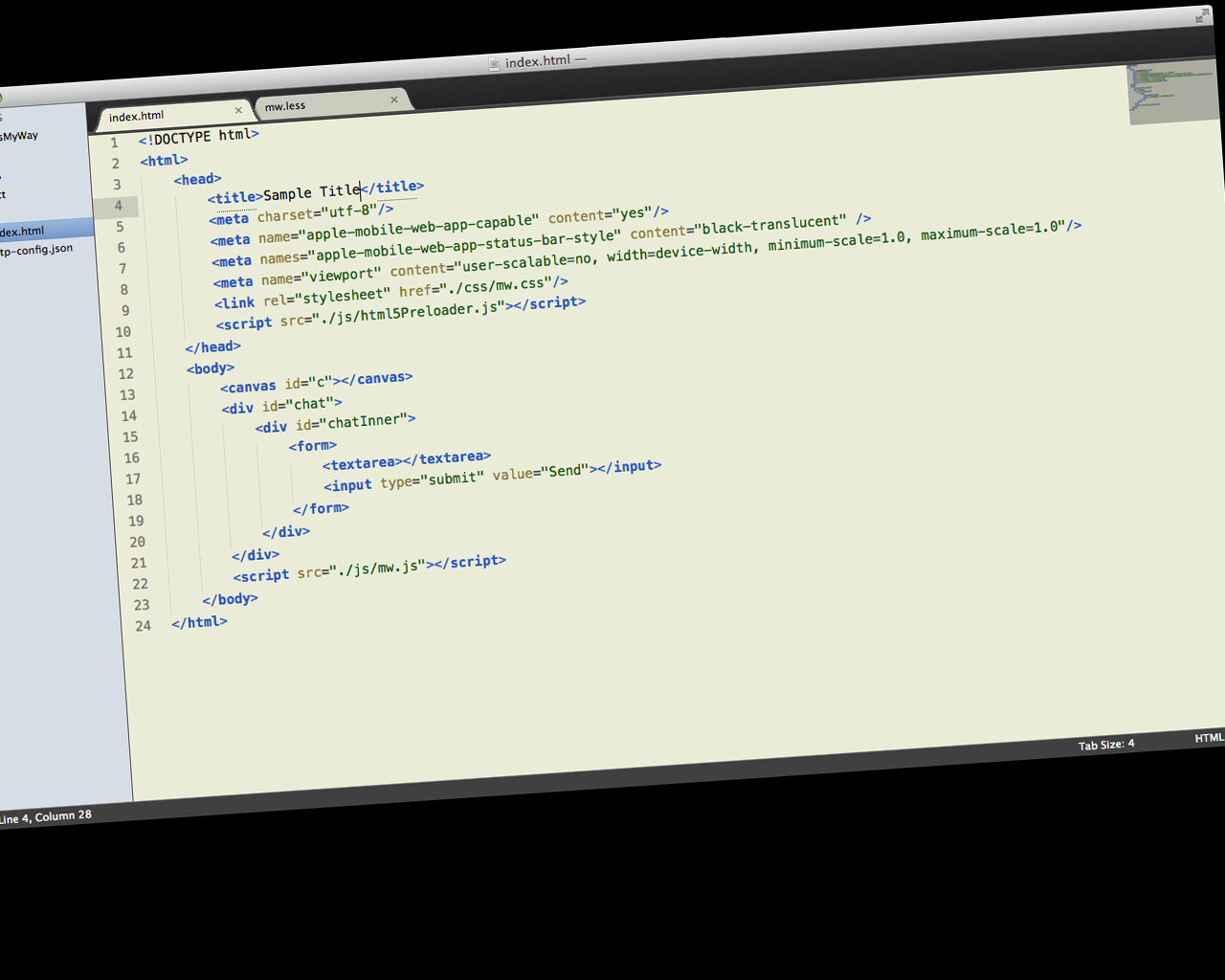 The Evolution of HTML5
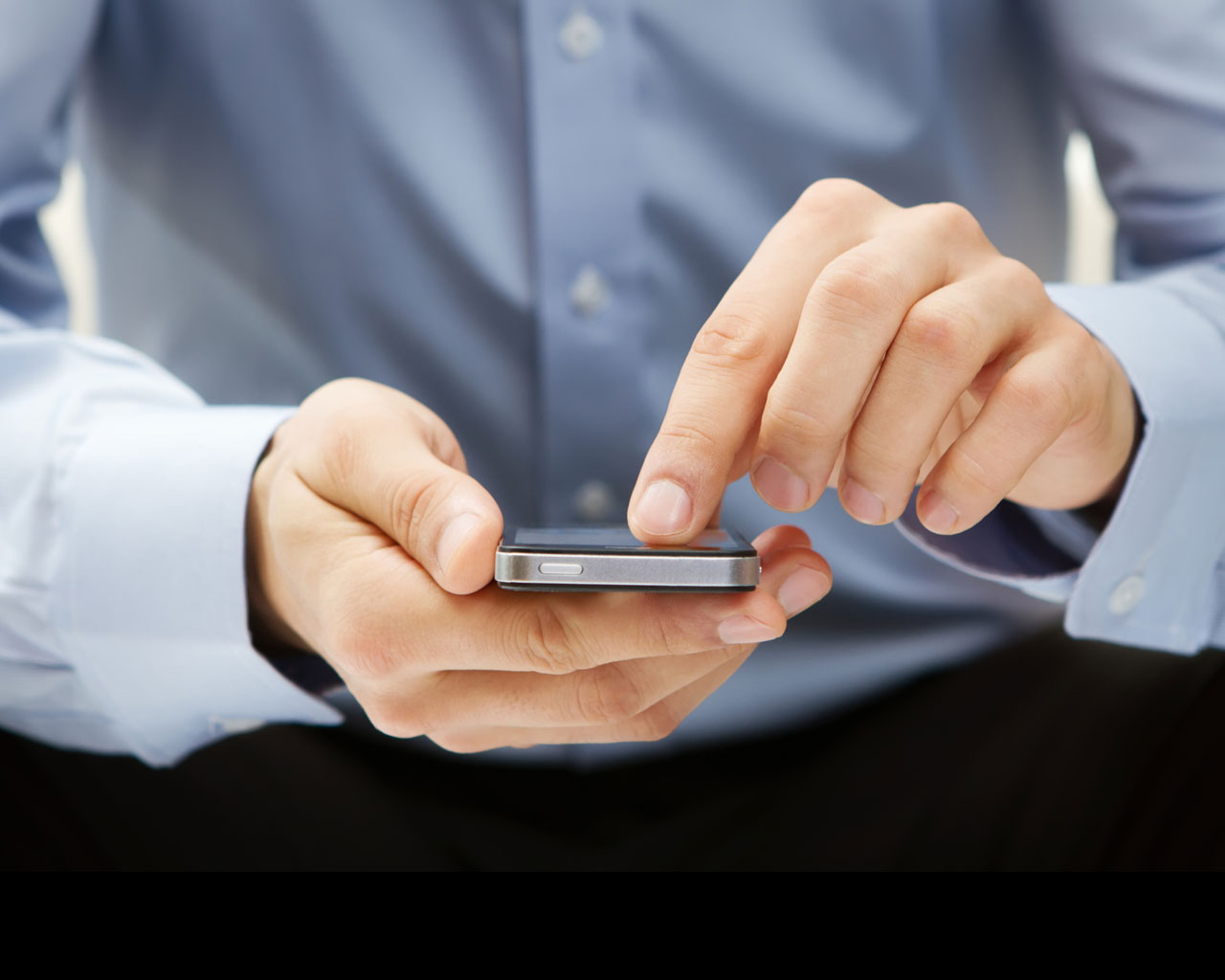 Accessibility & Mobile
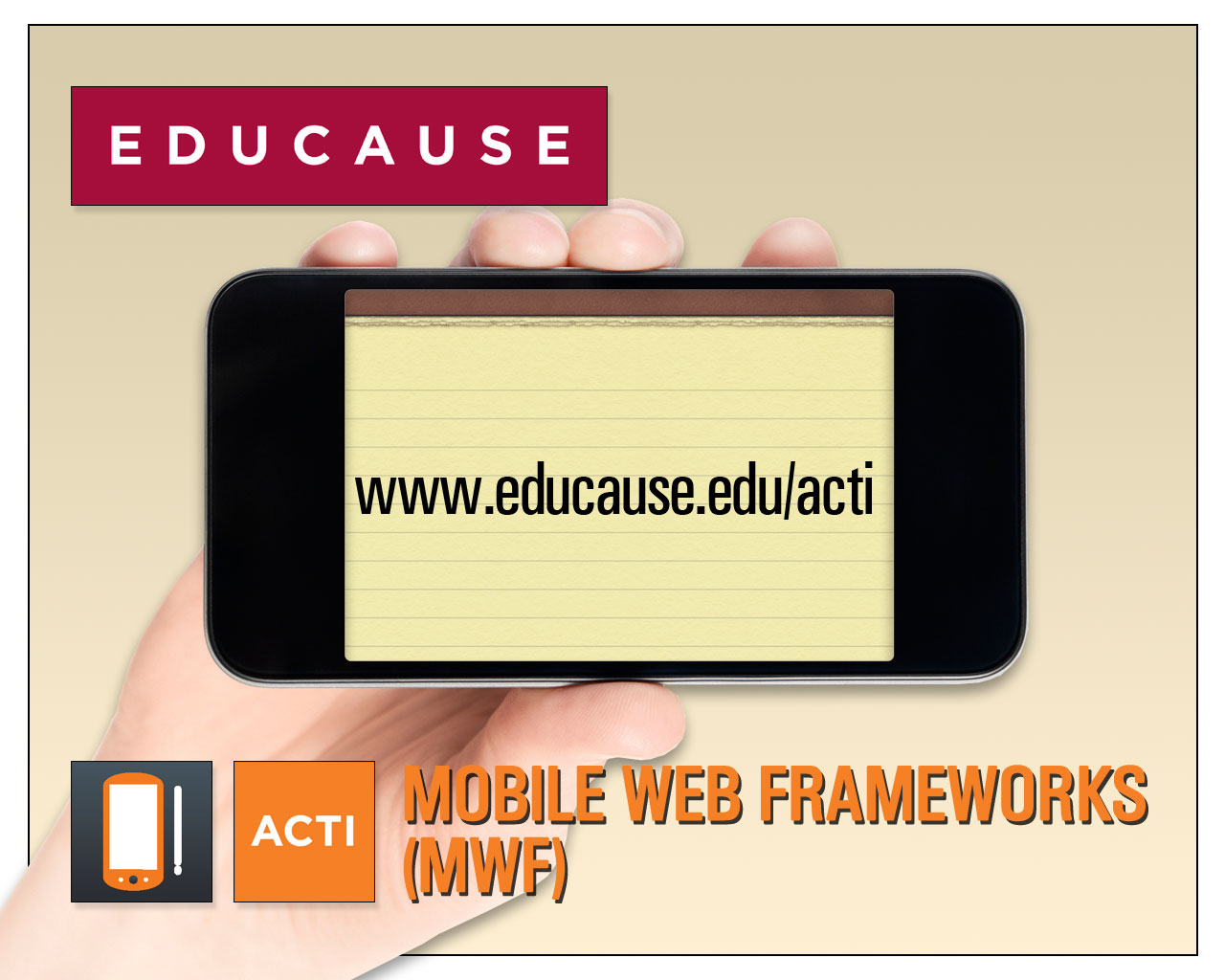